E-Mail mit der App Outlook  1
Lernzielkatalog
5.1 E-Mails senden 
5.2 E-Mails erhalten
5.3 Extras und Einstellungen 
5.4 E-Mails organisieren
Hier klicken, um den Quizz zu beginnen!
Hier lernst du:
eine E-Mail erstellen, Feld An:, Cc: oder Bcc:, 
eine aussagekräftige Überschrift in das Betreff-Feld eingeben und Text in die E-Mail eingeben oder einfügen,
einen Dateianhang (Attachment) hinzufügen, entfernen, 
eine E-Mail senden, 
eine E-Mail mit hoher oder niedriger Wichtigkeit/Priorität senden, 
eine textbasierte E-Mail-Signatur erstellen, einfügen, 
nach einer E-Mail mit Suchkriterien für Absender, Betreff, Inhalt der E-Mail suchen, 
Nachrichten nach Name, Datum, Größe sortieren
Du kannst auch den Quiz auch so starten: Bildschirmpräsentation > Bildschirmpräsentation starten > Von Beginn an
Mit einem Klick auf das richtige Feld gelangst du zur nächsten Folie und Aufgabe.
Jeweils auf der nächsten Folie siehst du die Lösung. Du kannst selbstverständlich (statt mit Klick auf das richtige Feld) mit der Pfeiltaste nach rechts bzw. nach links zwischen den Folien hin- und herwechseln.
Sortiere die E-Mail nach dem Betreff aufsteigend.
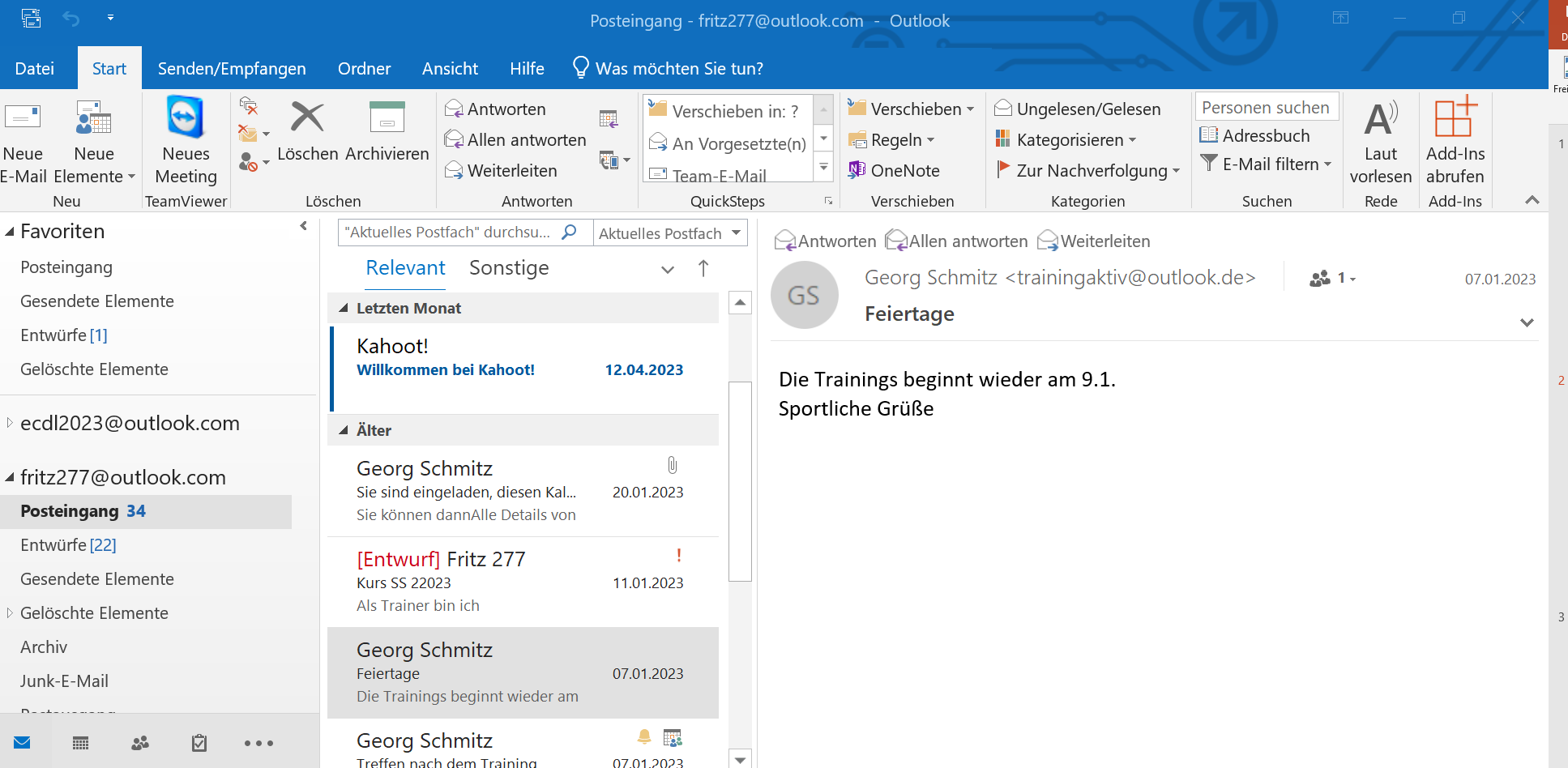 Sortiere die E-Mail nach dem Betreff aufsteigend.
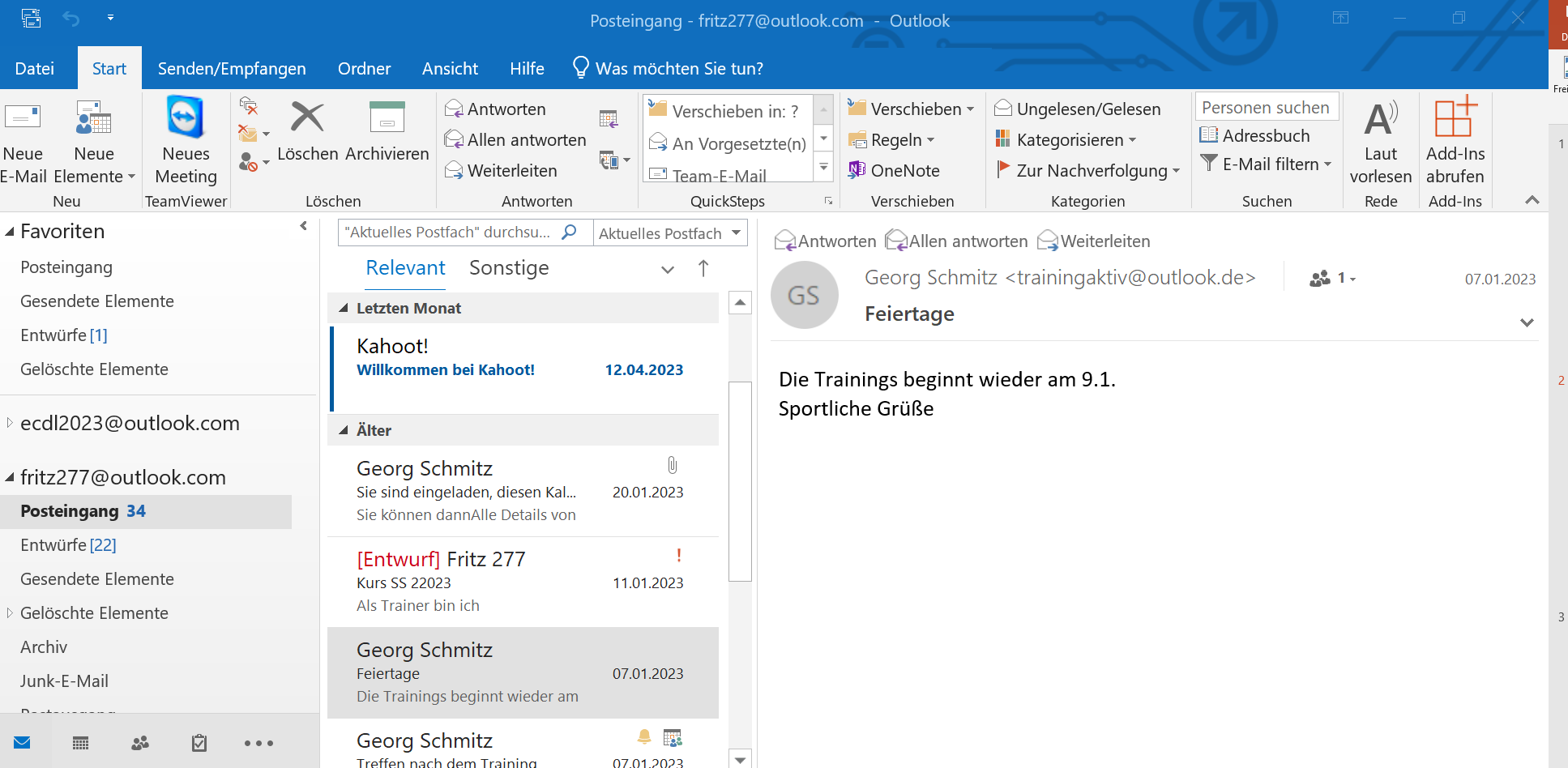 Sortiere die E-Mail nach dem Betreff aufsteigend.
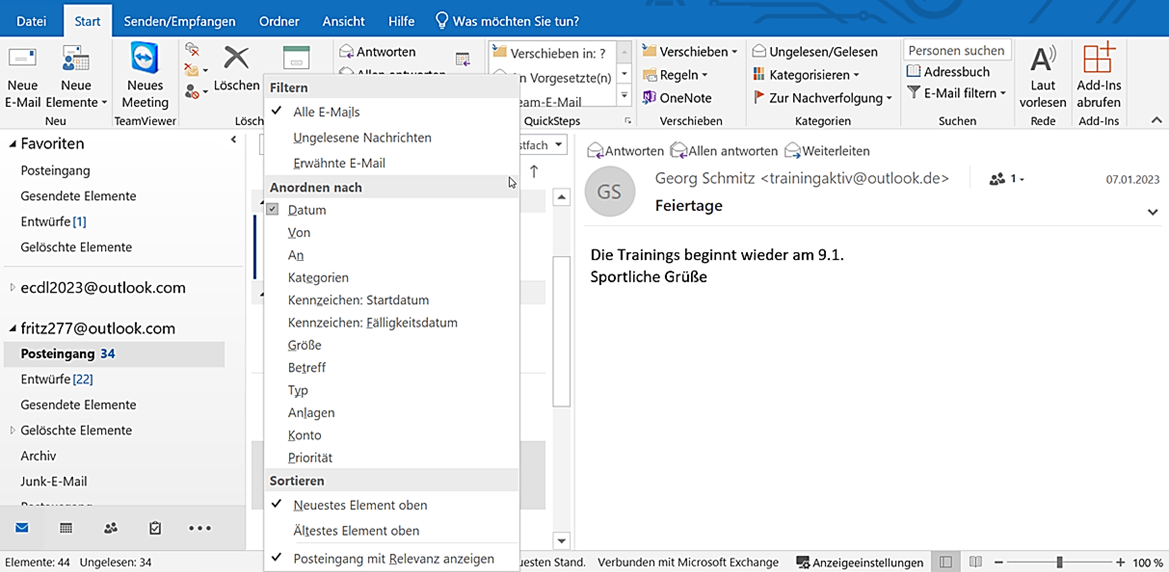 Sortiere die E-Mail nach dem Betreff aufsteigend.
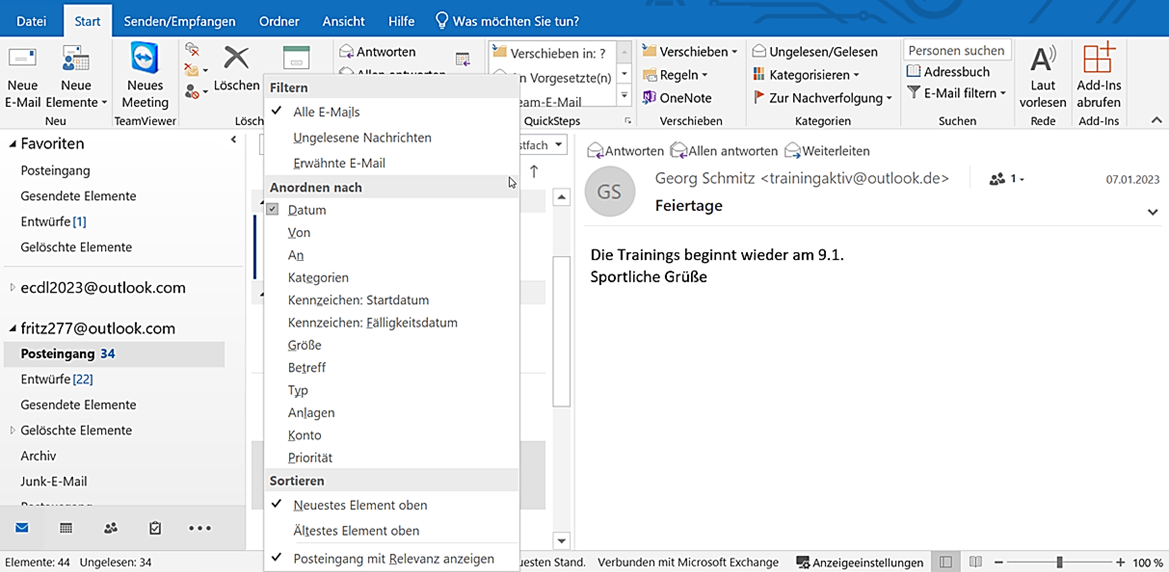 Erstelle eine neue E-Mail.
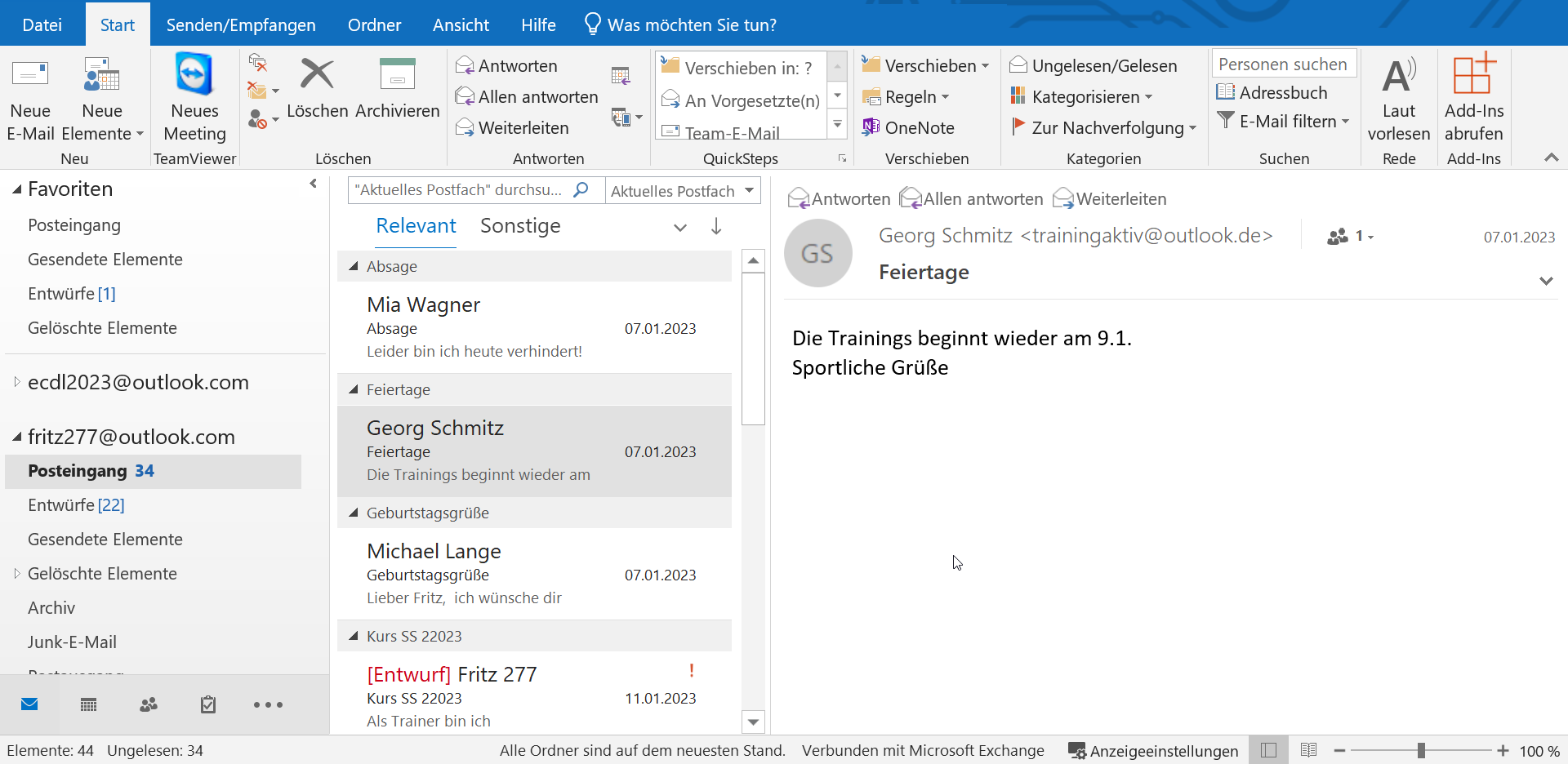 Erstelle eine neue E-Mail.
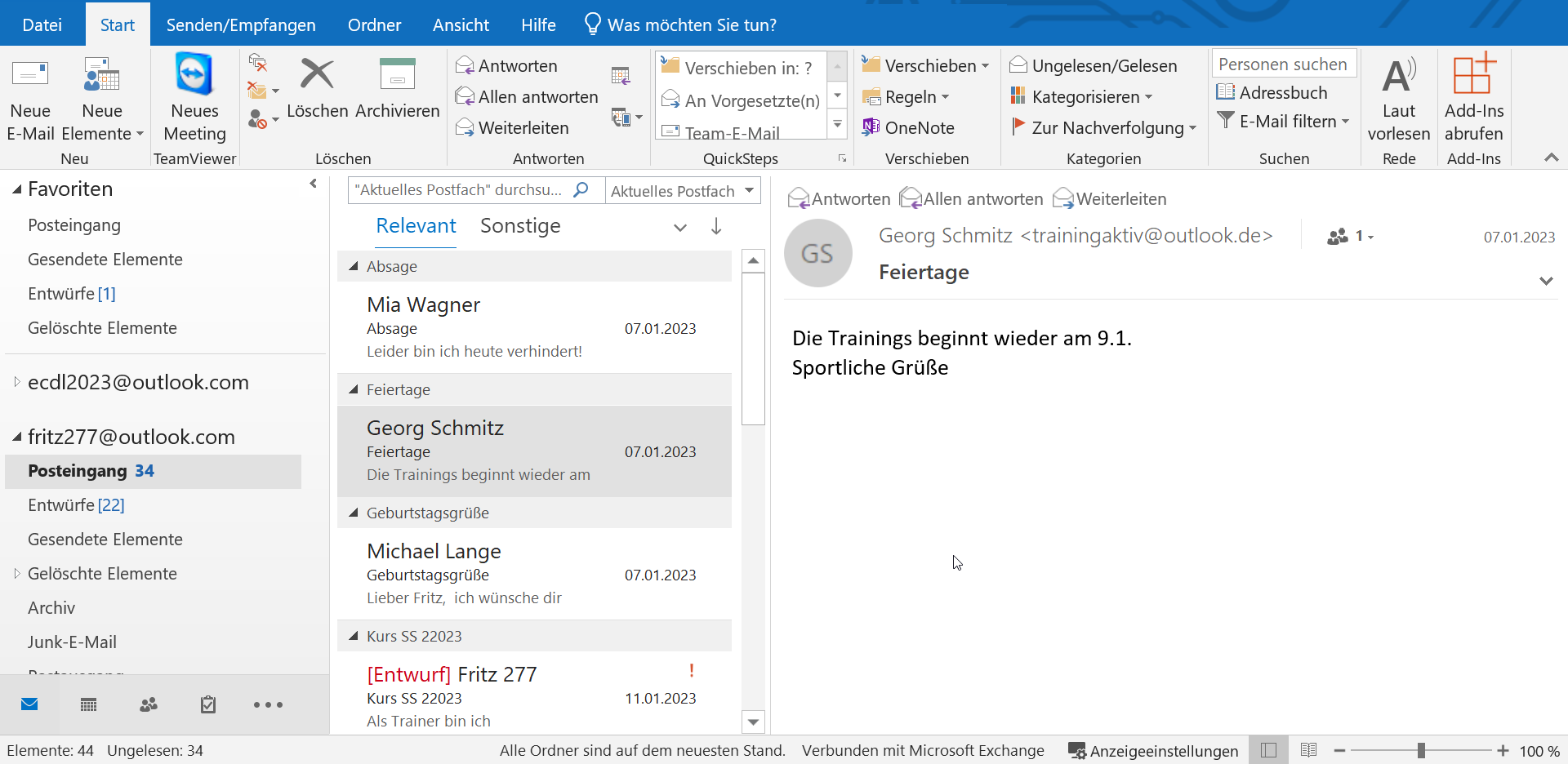 Die E-Mail soll an michael.lange@outlook-com versendet werden.
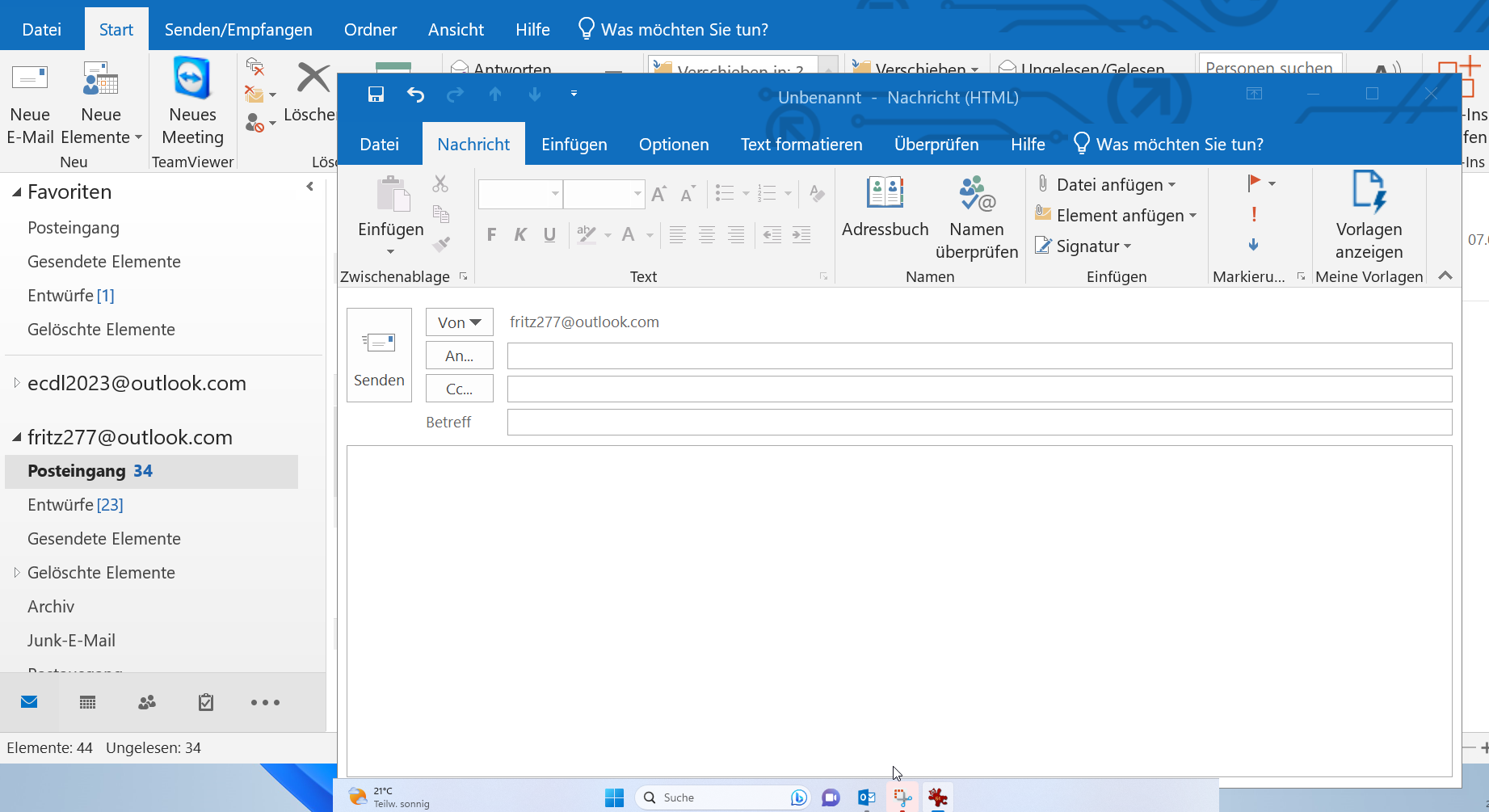 Die E-Mail soll an michael.lange@outlook-com versendet werden.
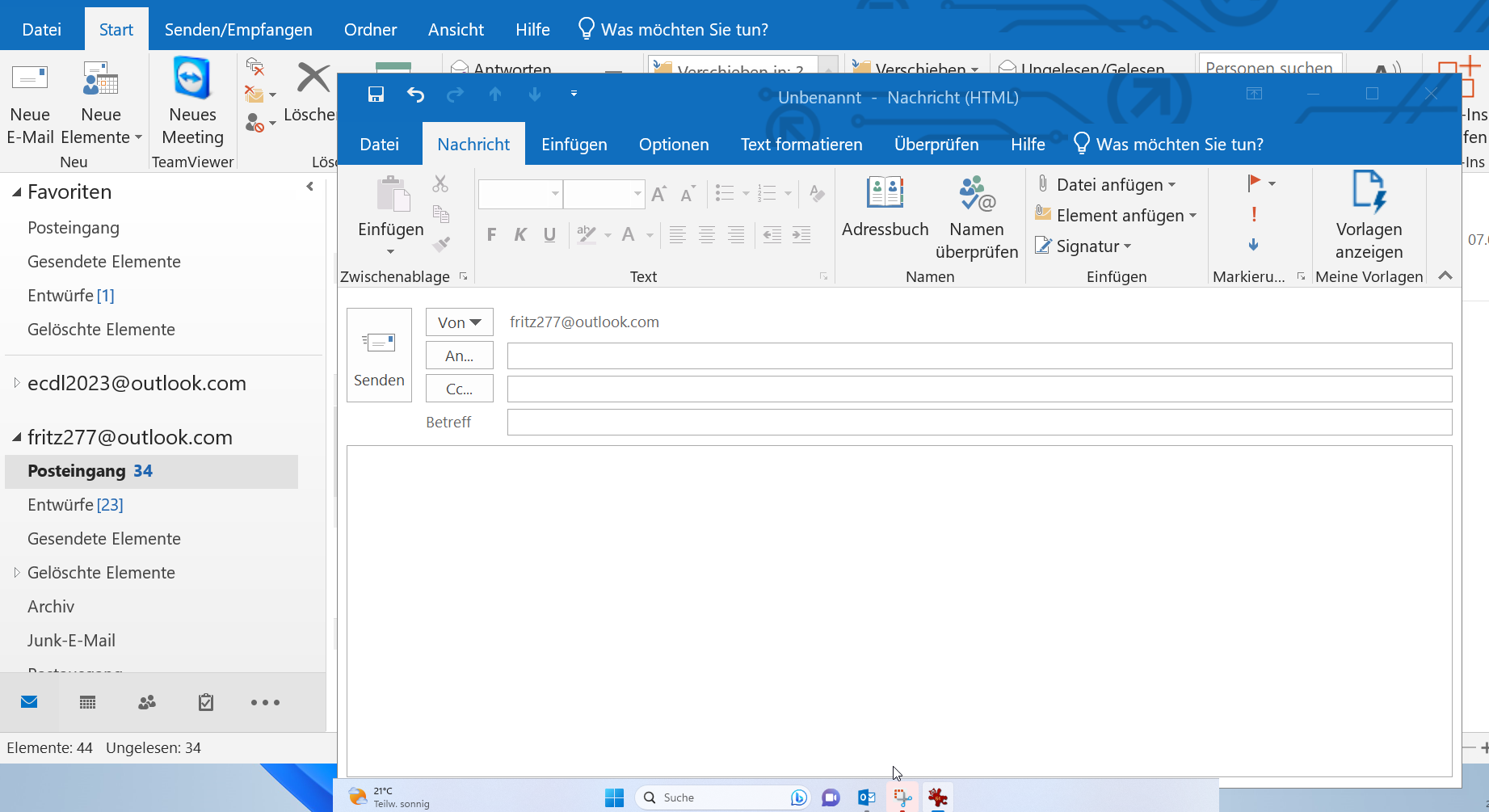 Trage im Feld Betreff Kostenvoranschlag ein.
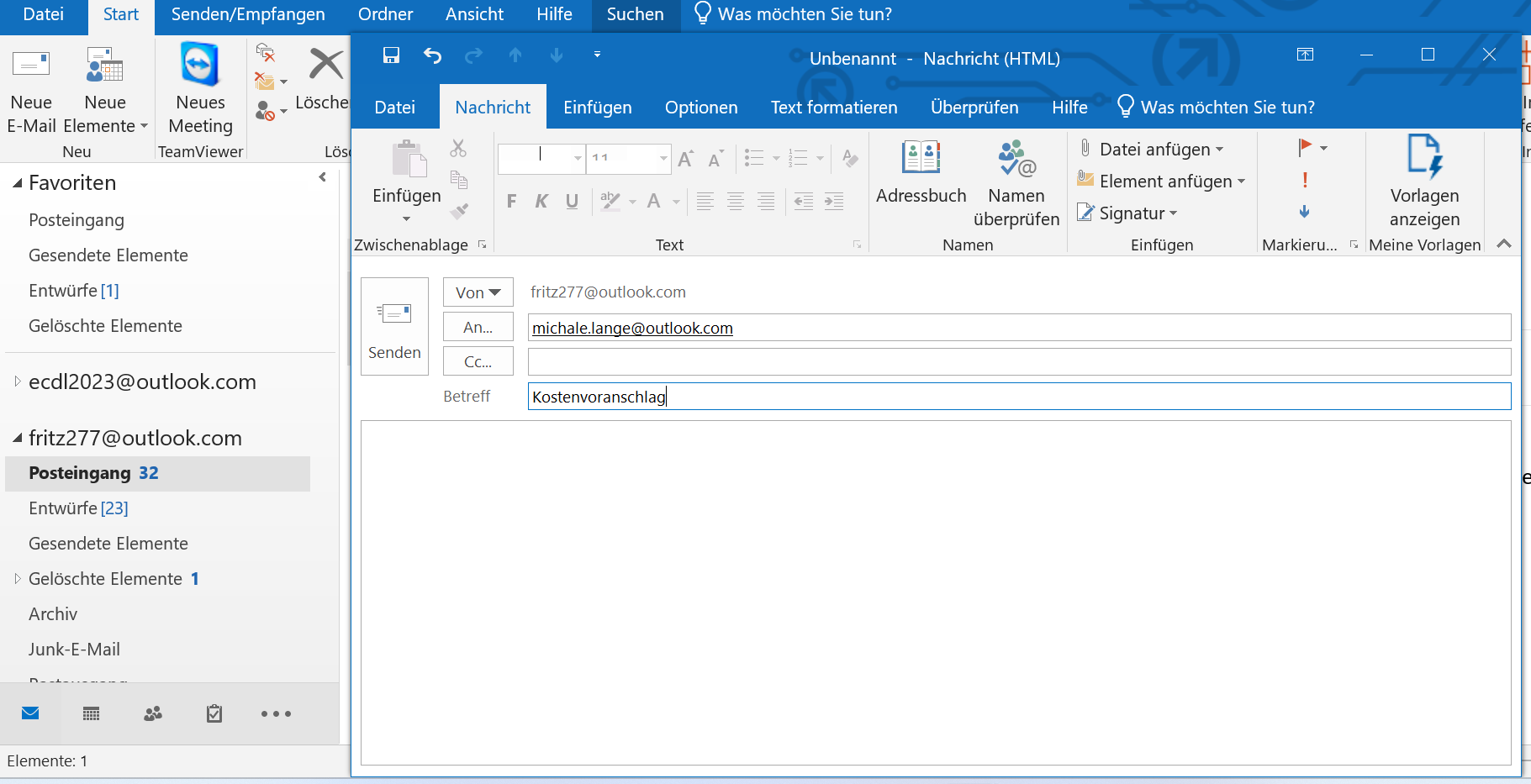 Trage im Feld Betreff Kostenvoranschlag ein.
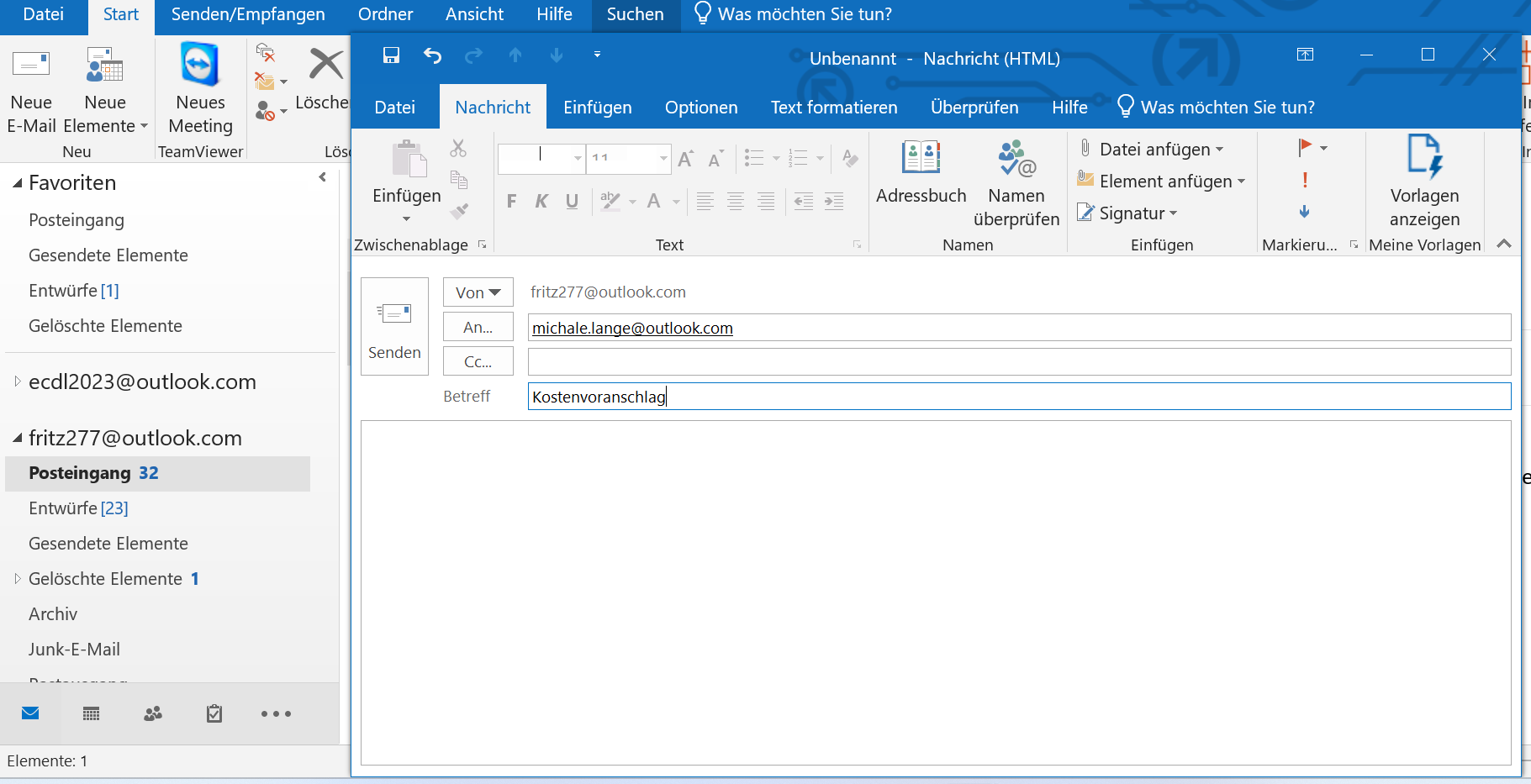 Stelle die Wichtigkeit der E-Mail auf hoch.
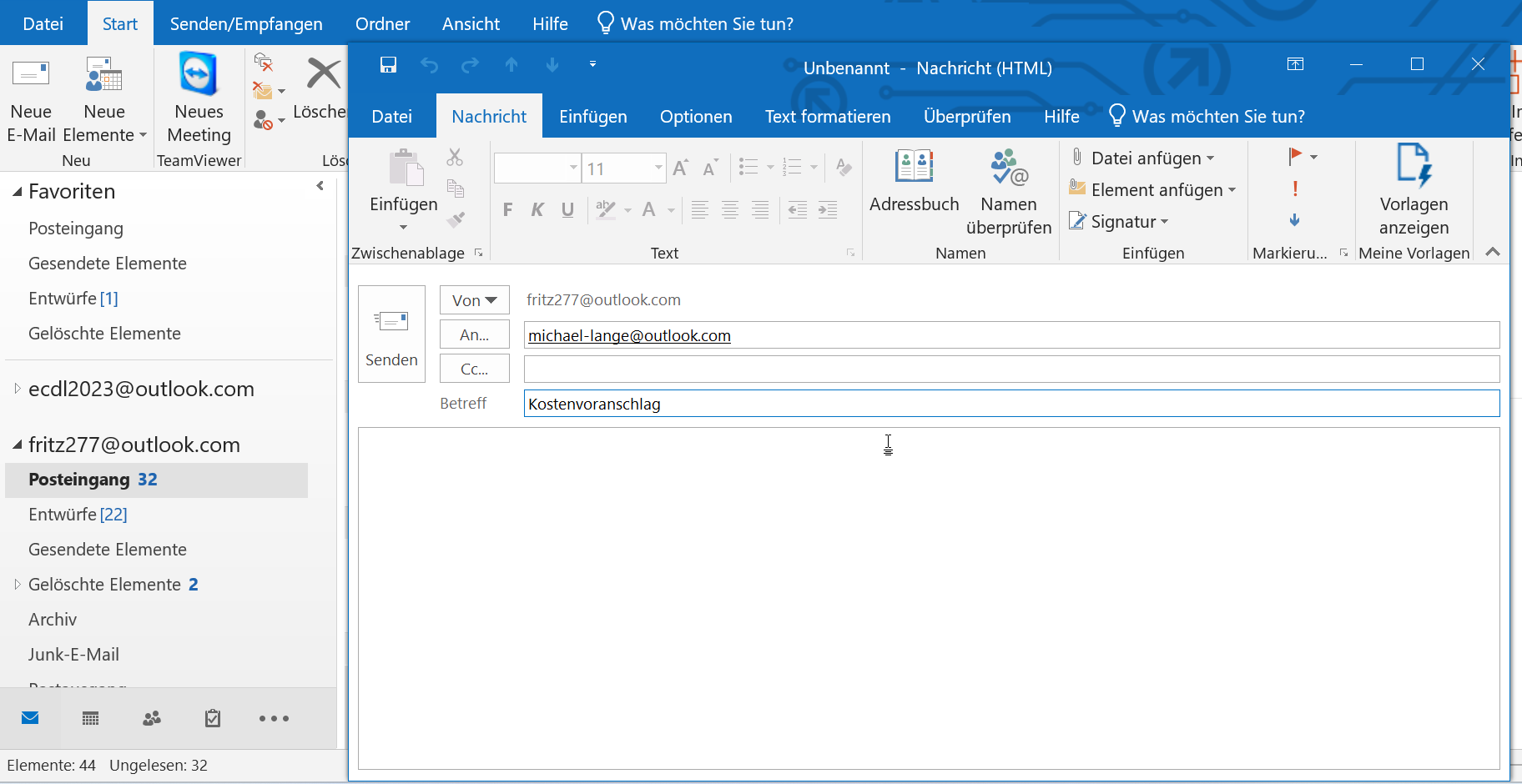 Stelle die Wichtigkeit der E-Mail auf hoch.
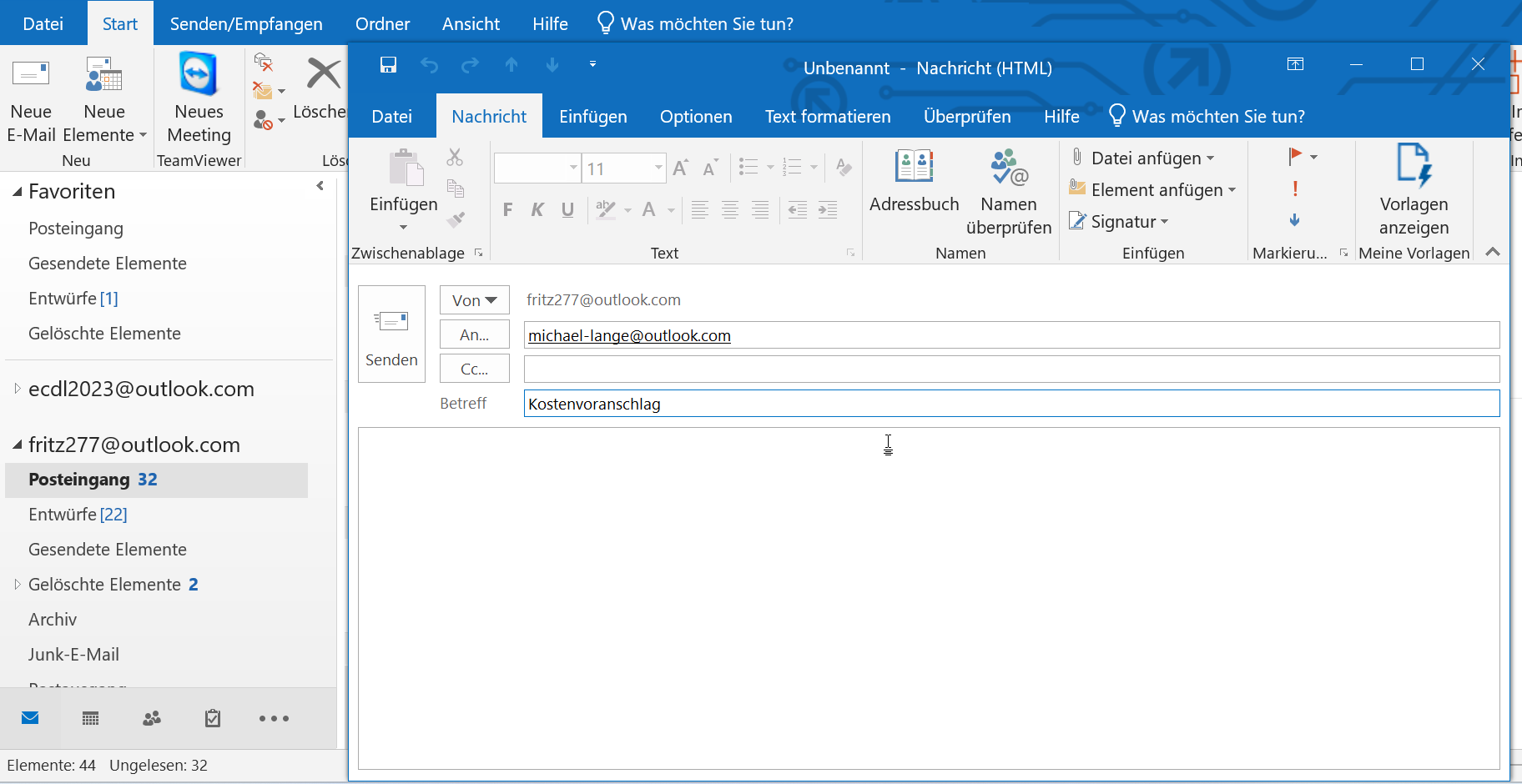 Erstelle die Signatur Firma Fritz, 12345, Redmont, USA und füge diese ein. Wähle Signatur.
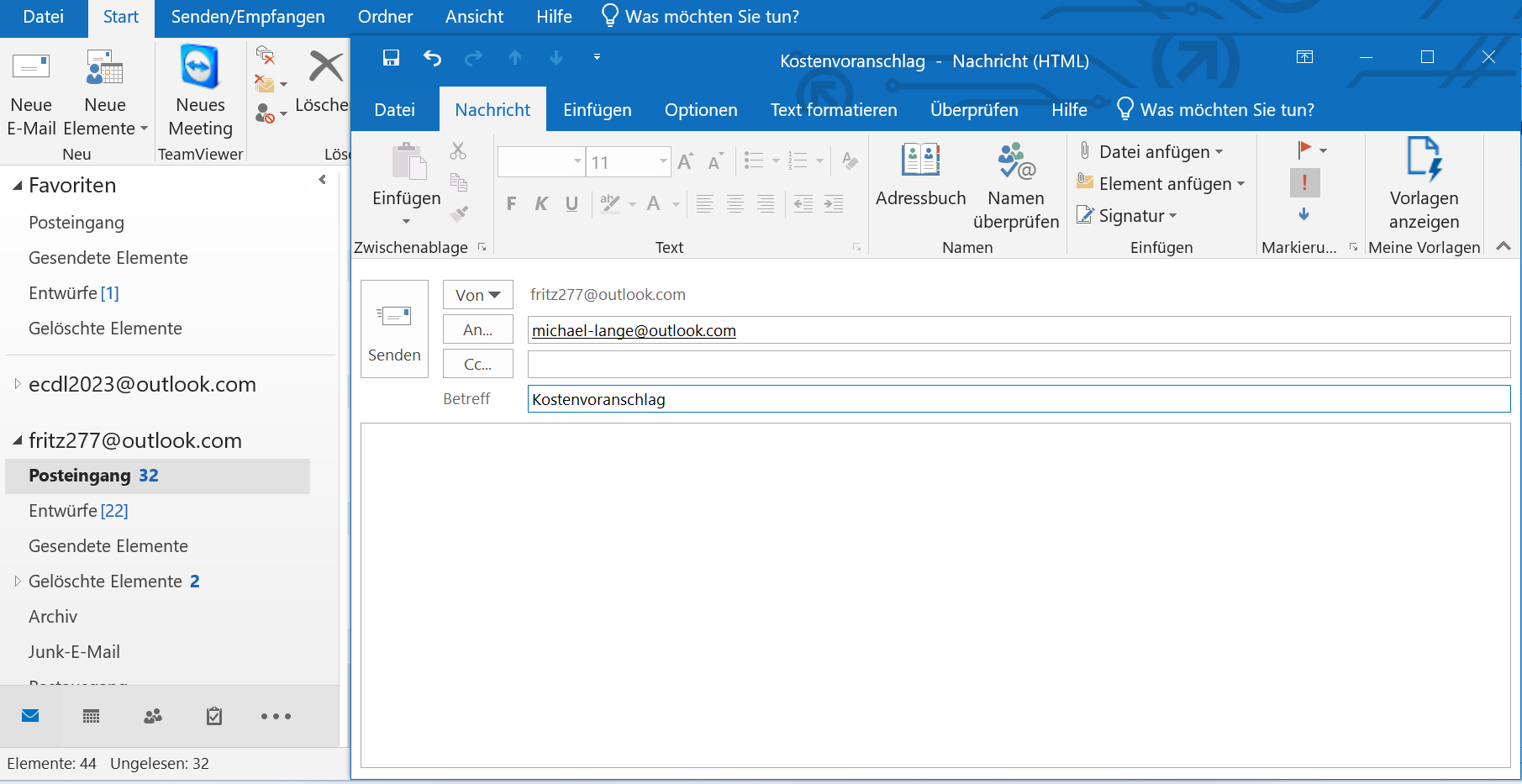 Erstelle die Signatur Firma Fritz, 12345, Redmont, USA und füge diese ein. Wähle Signatur.
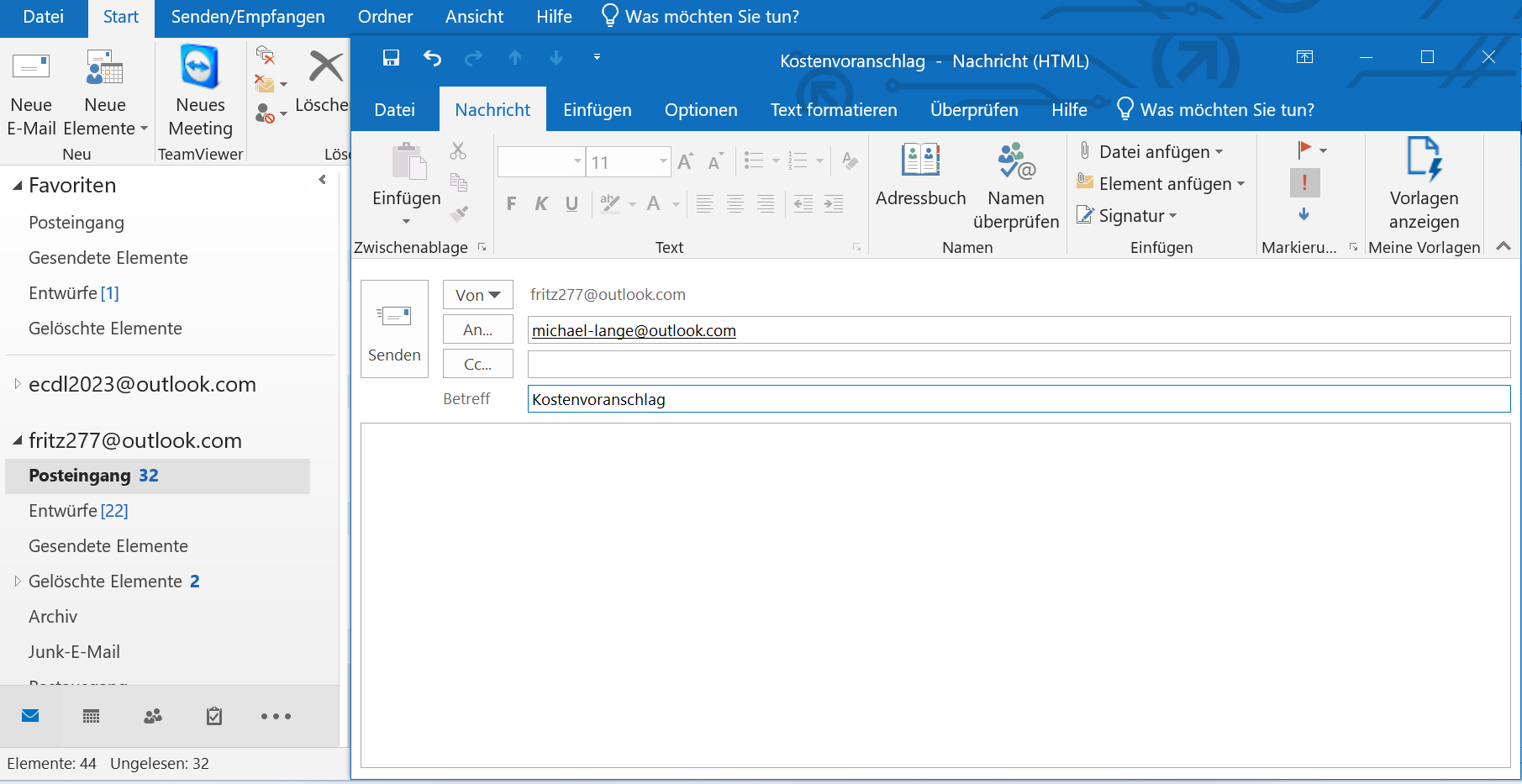 Wähle Signaturen… .
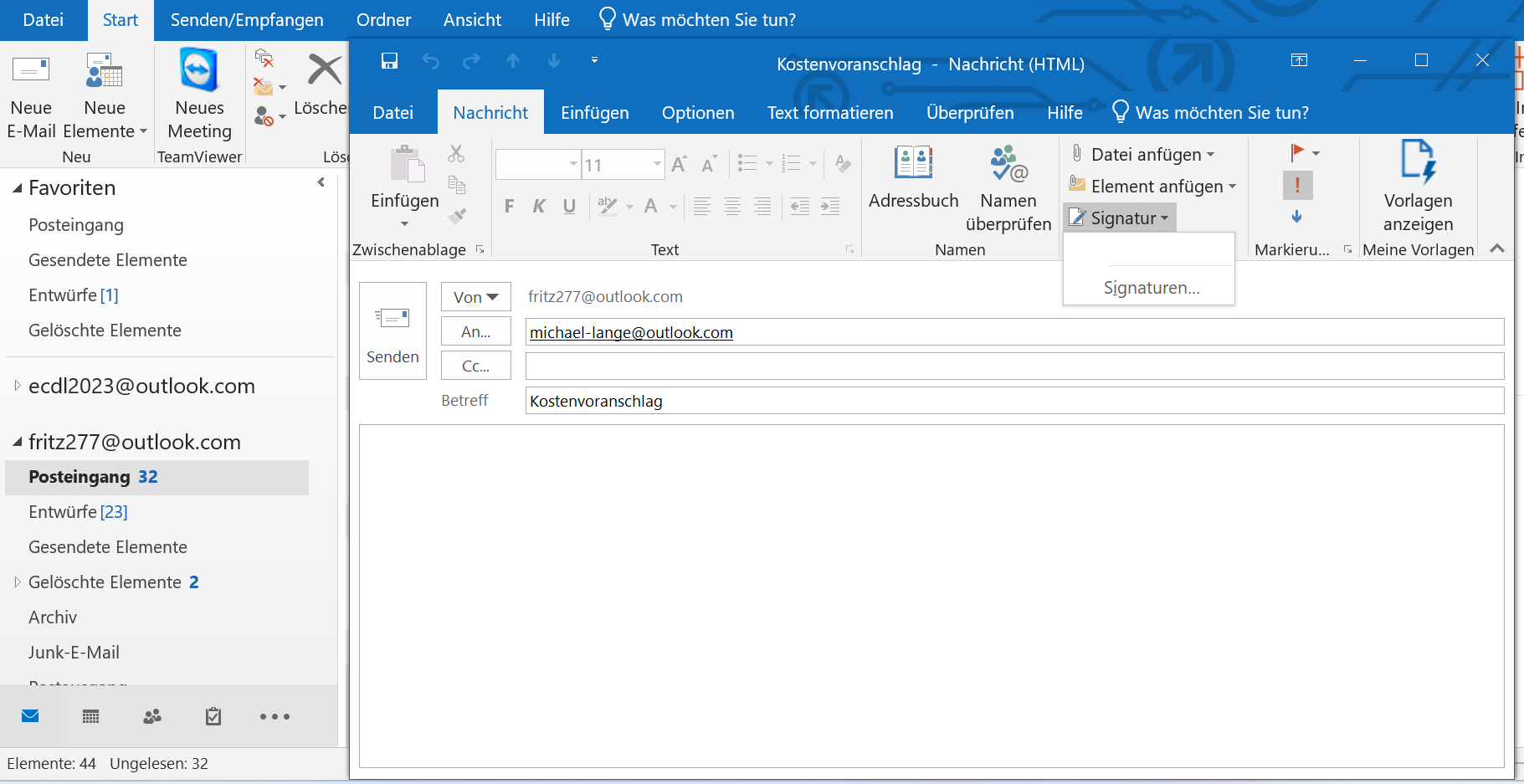 Wähle Signaturen… .
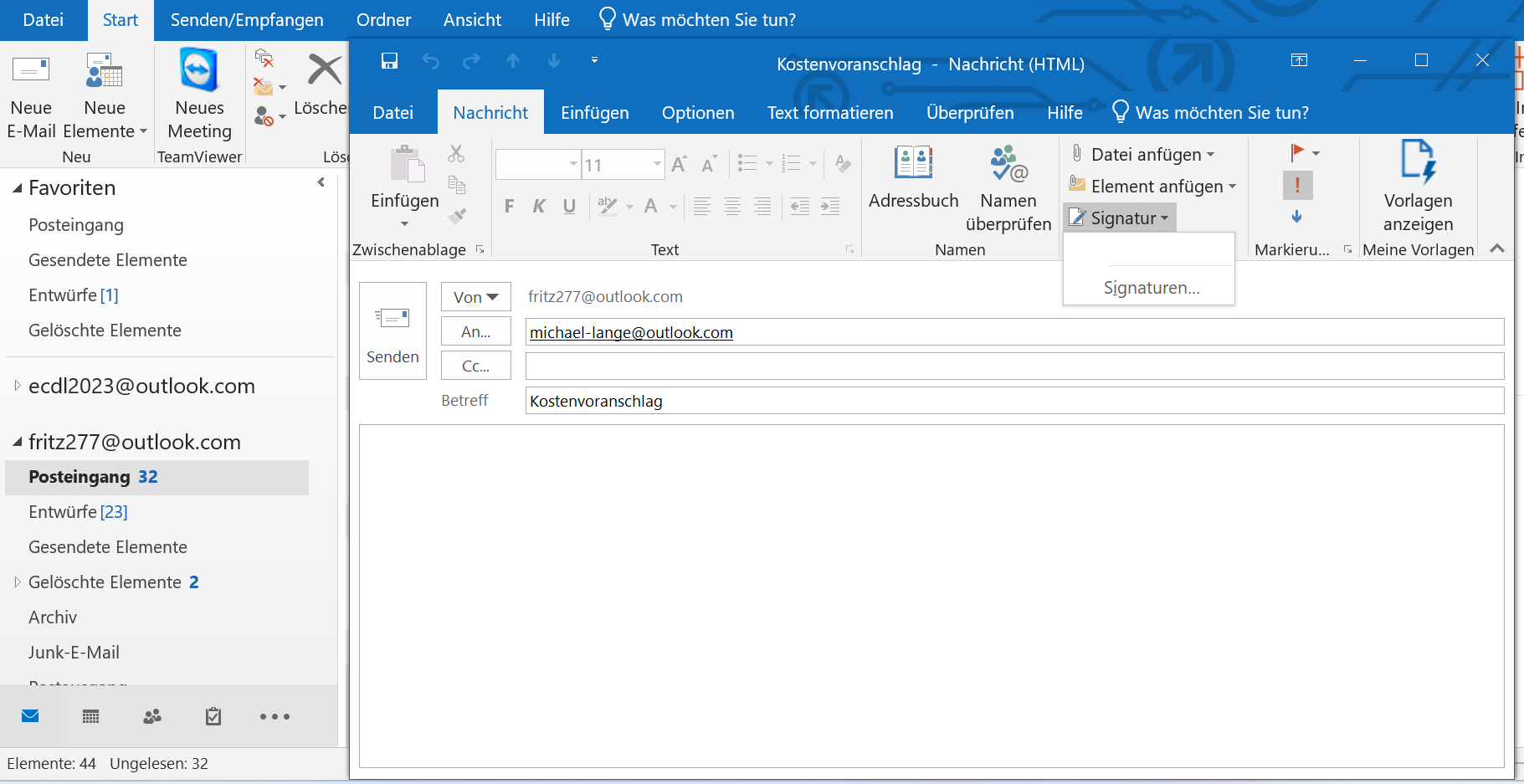 Wähle Neu.
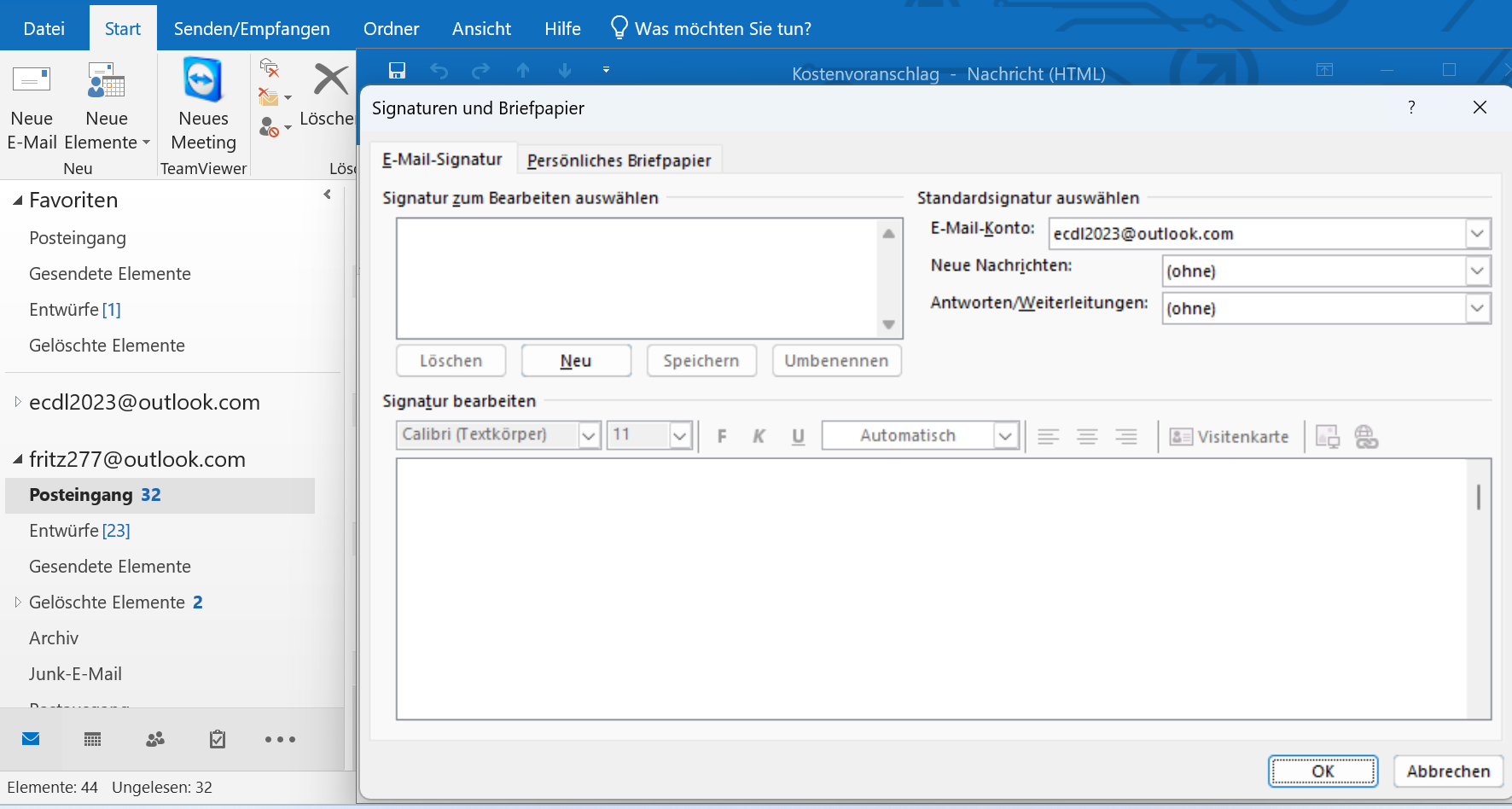 Wähle Neu.
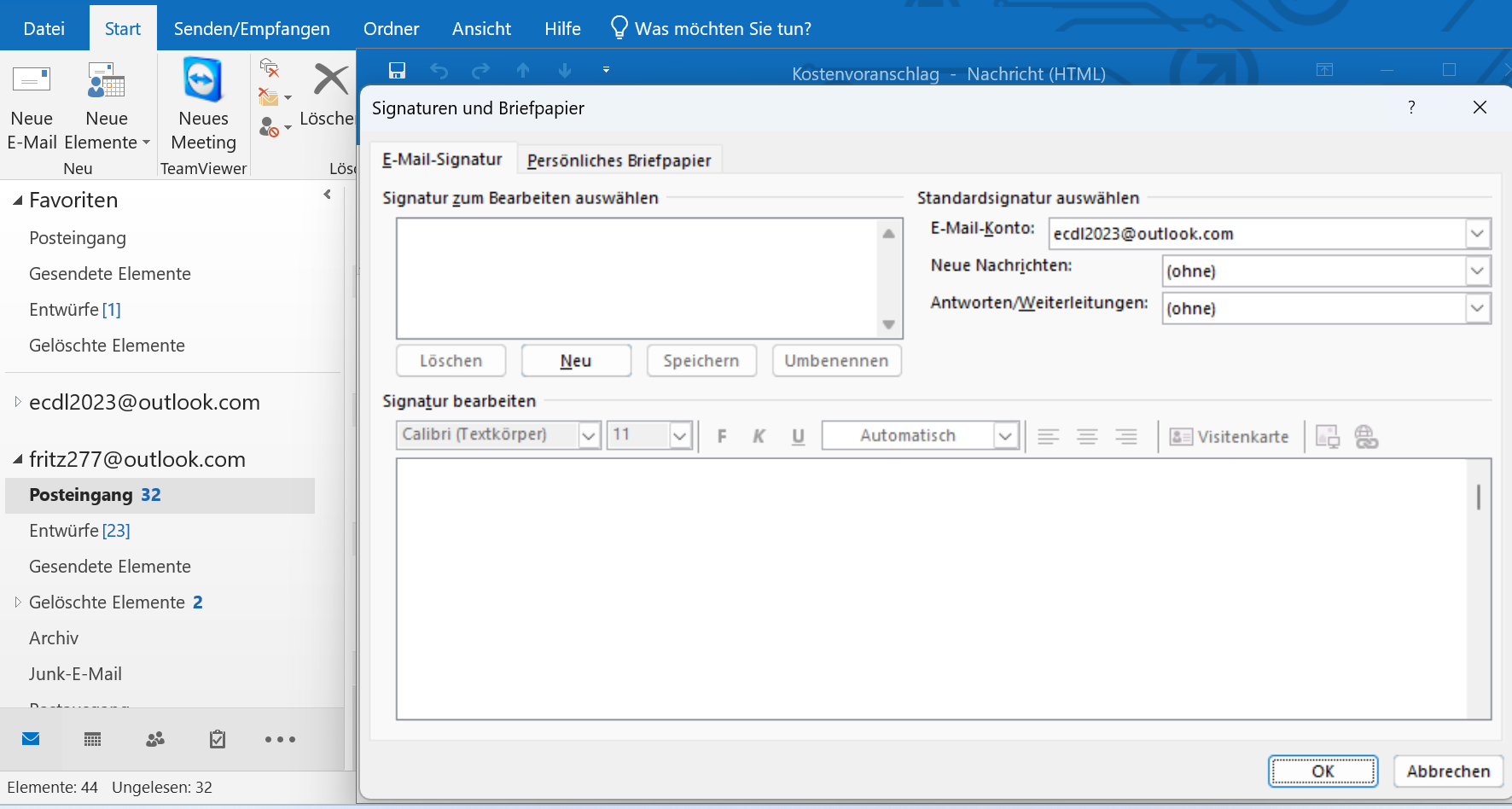 Wähle als Namen für die Signatur Firma Fritz.
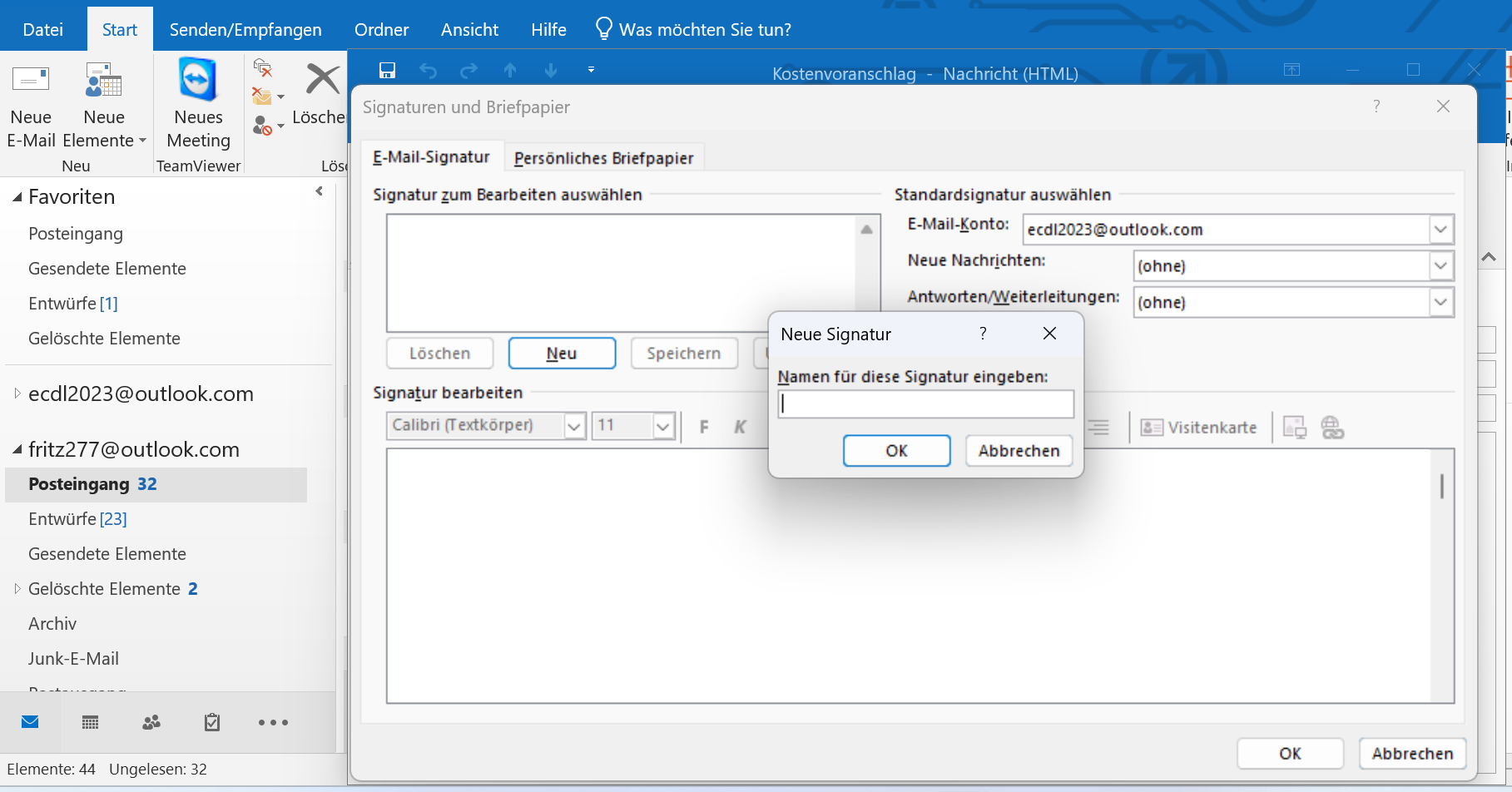 Wähle als Namen für die Signatur Firma Fritz.
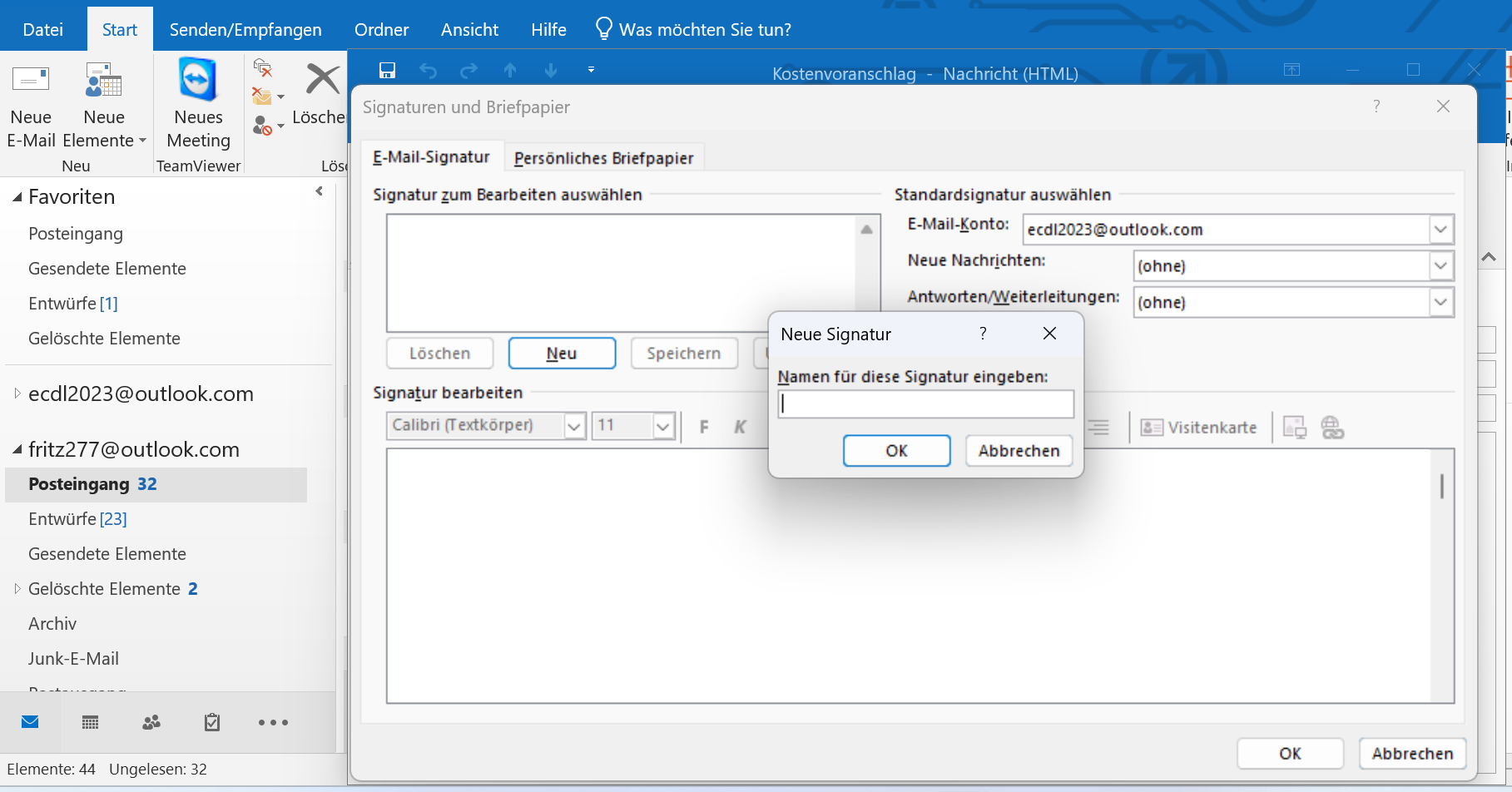 Bestätige mit OK.
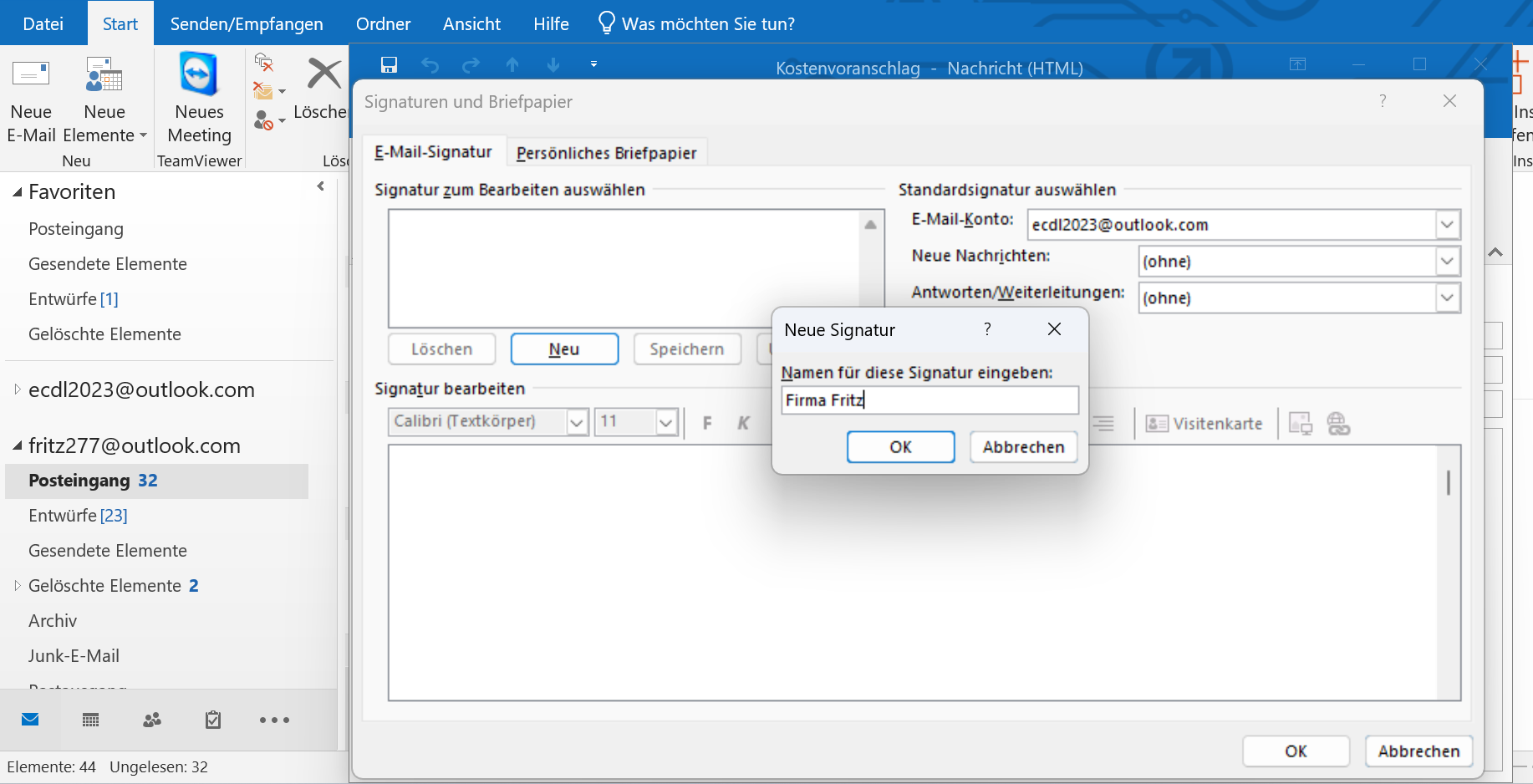 Bestätige mit OK.
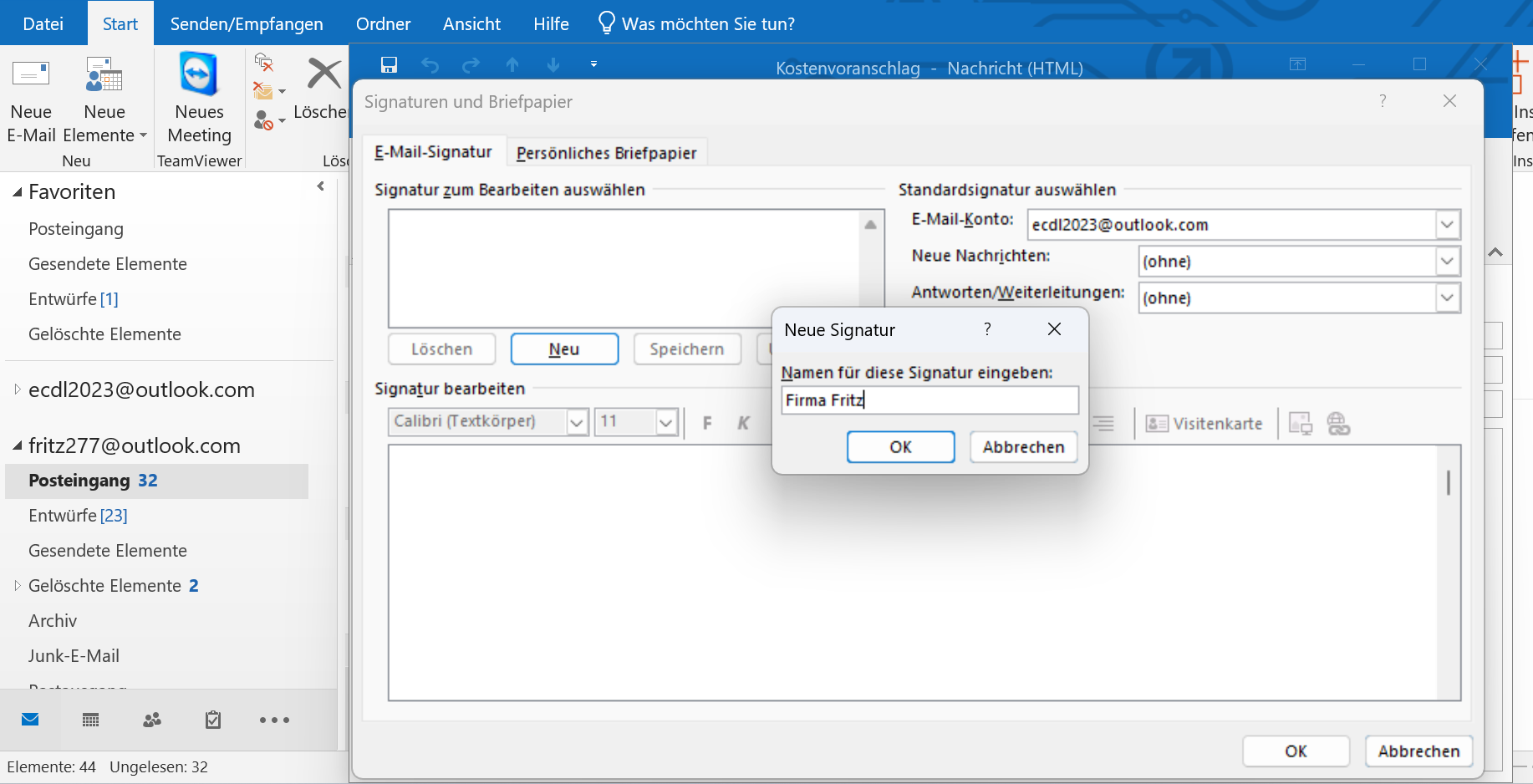 Der Text für die Signatur soll sein: Mit freundlichen Grüßen Firma Fritz, 12345, Redmont, USA.
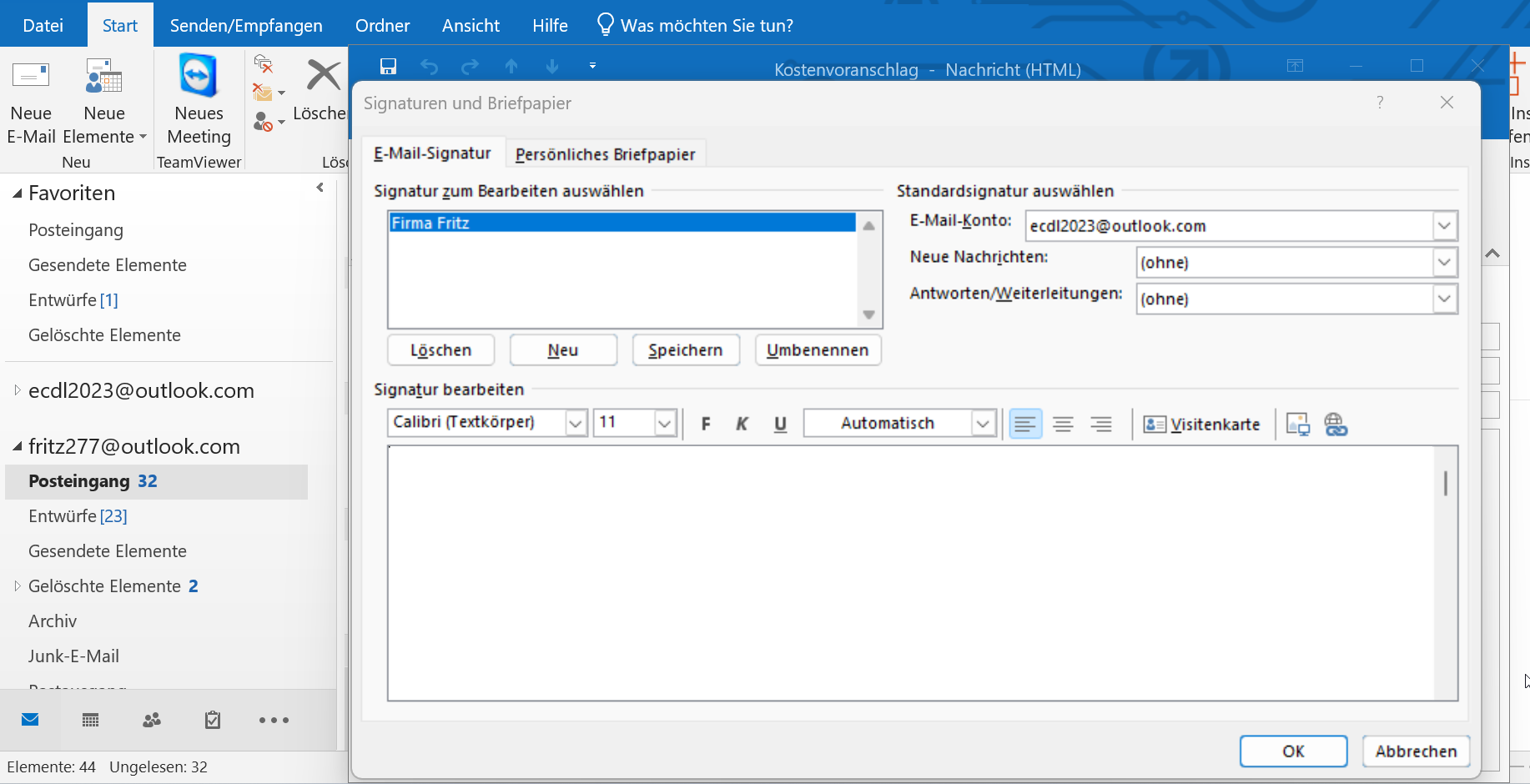 Der Text für die Signatur soll sein: Mit freundlichen Grüßen Firma Fritz, 12345, Redmont, USA.
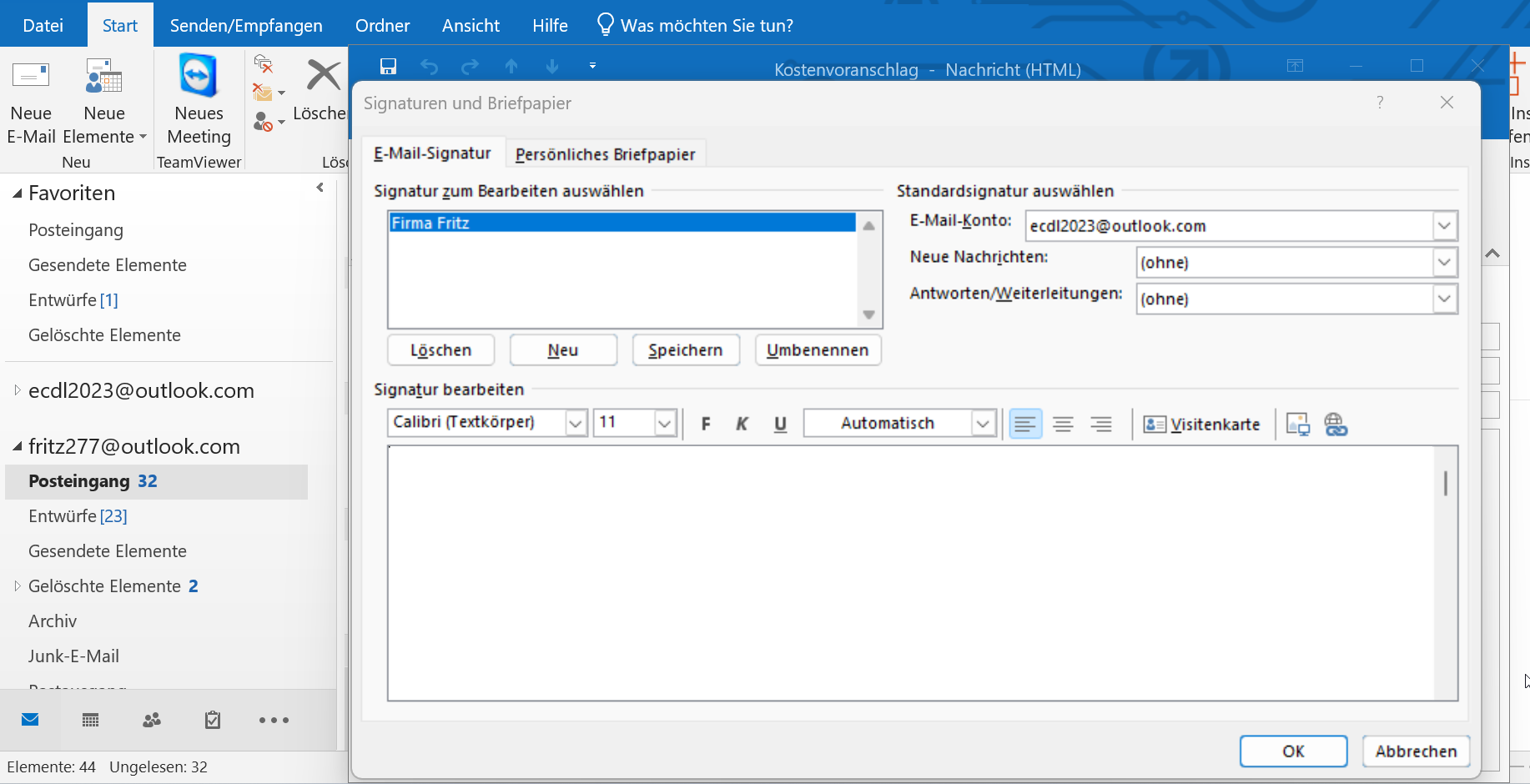 Wähle Speichern.
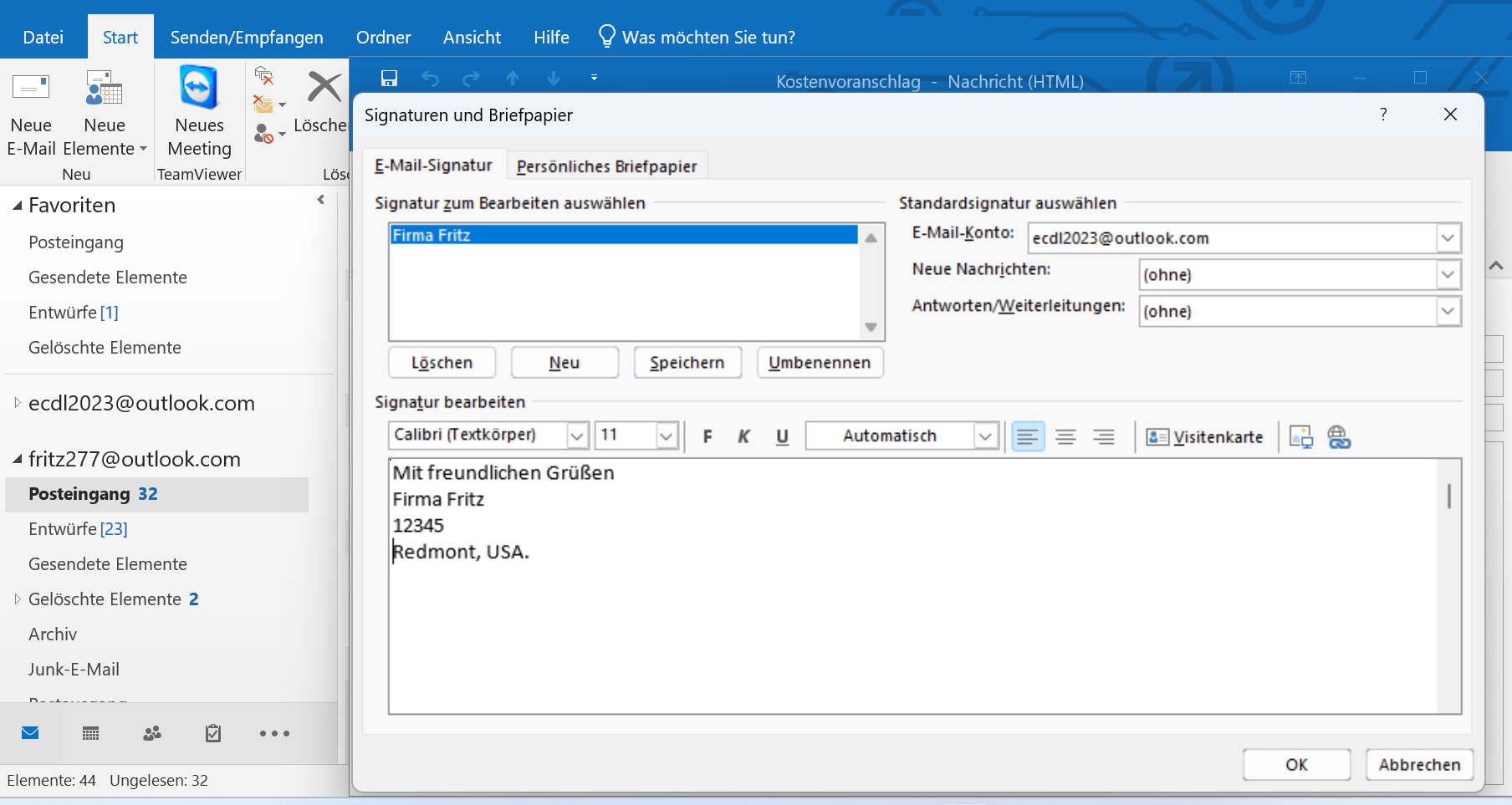 Wähle Speichern.
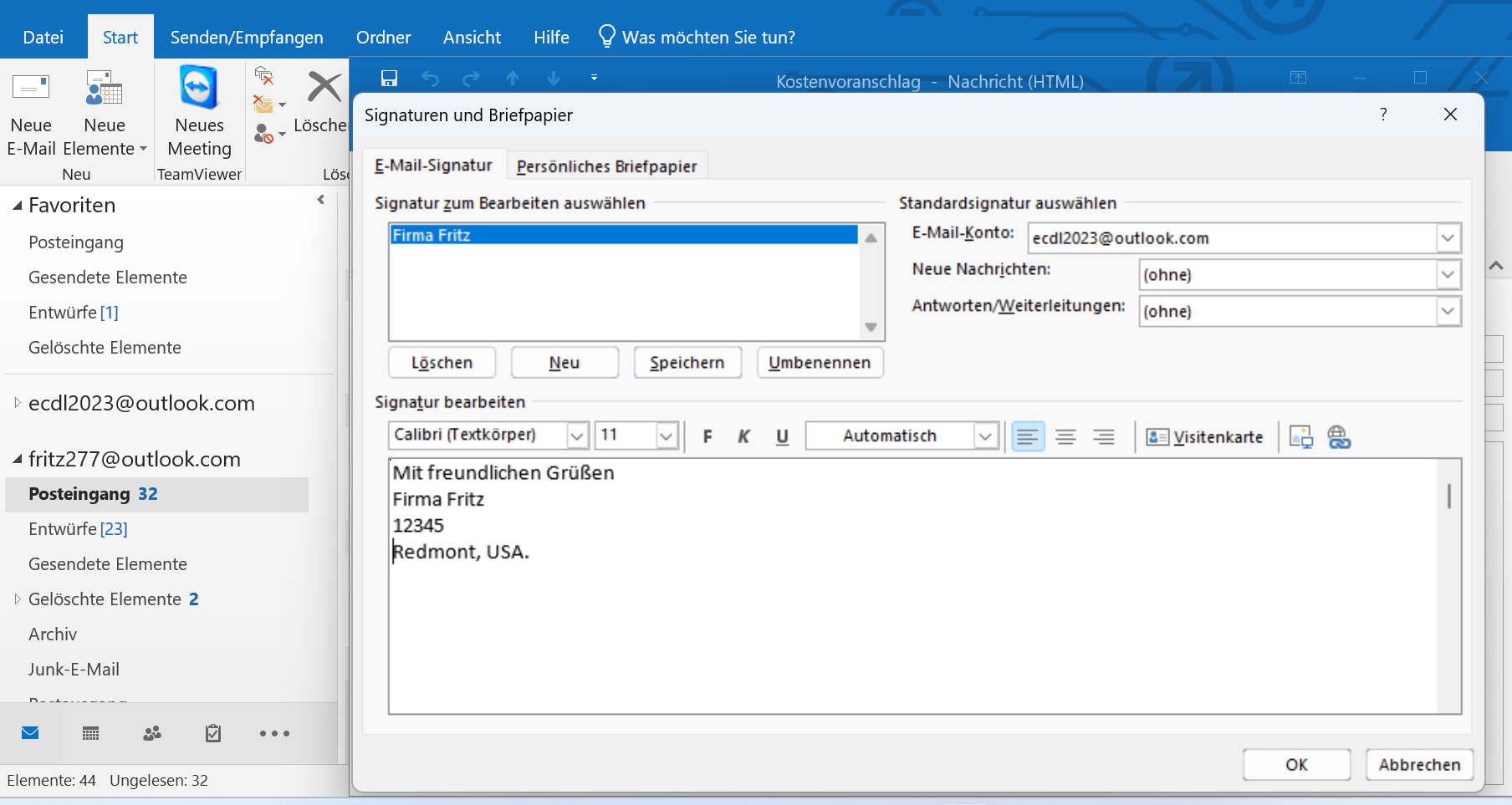 Wähle OK.
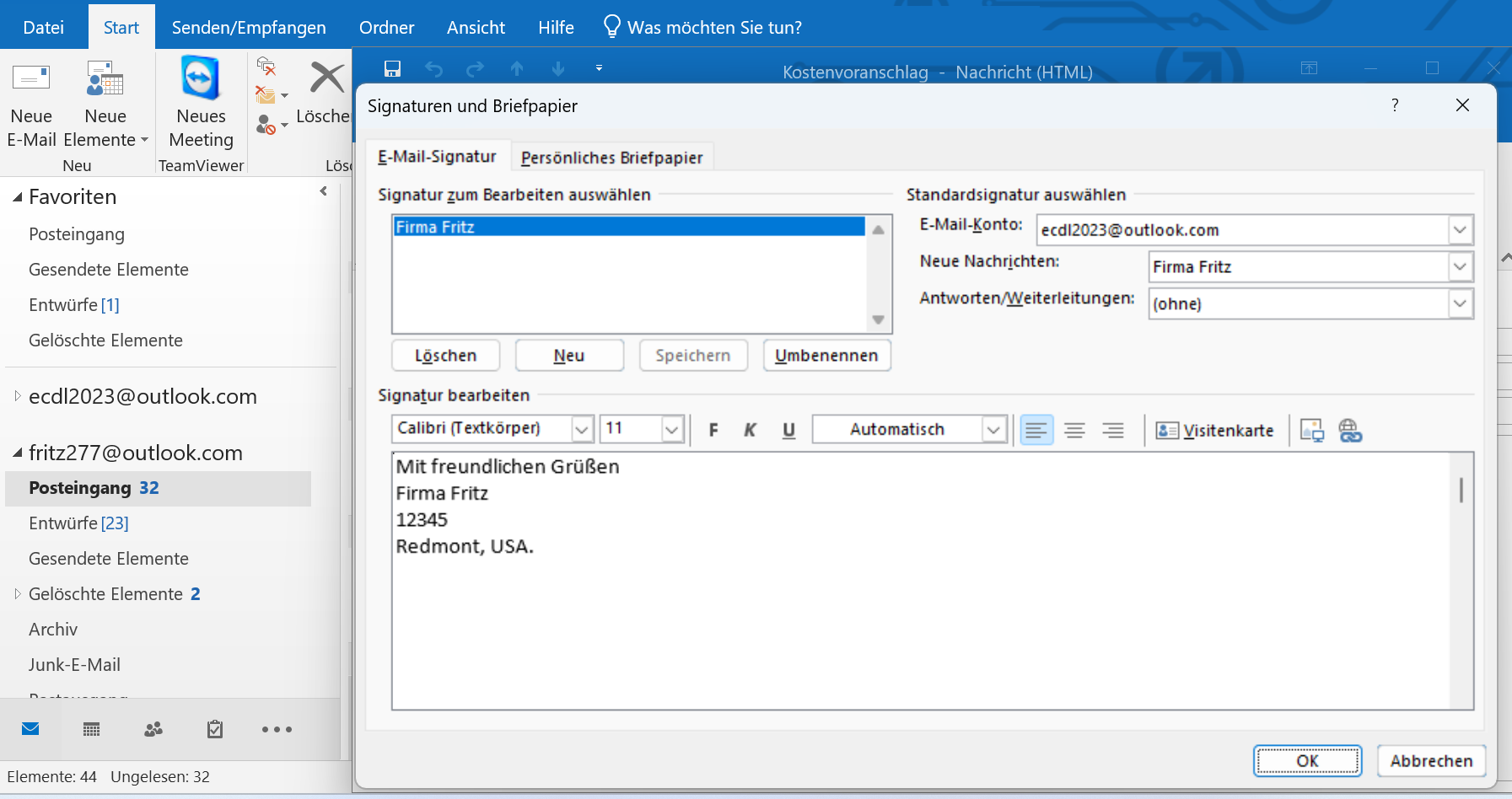 Wähle OK.
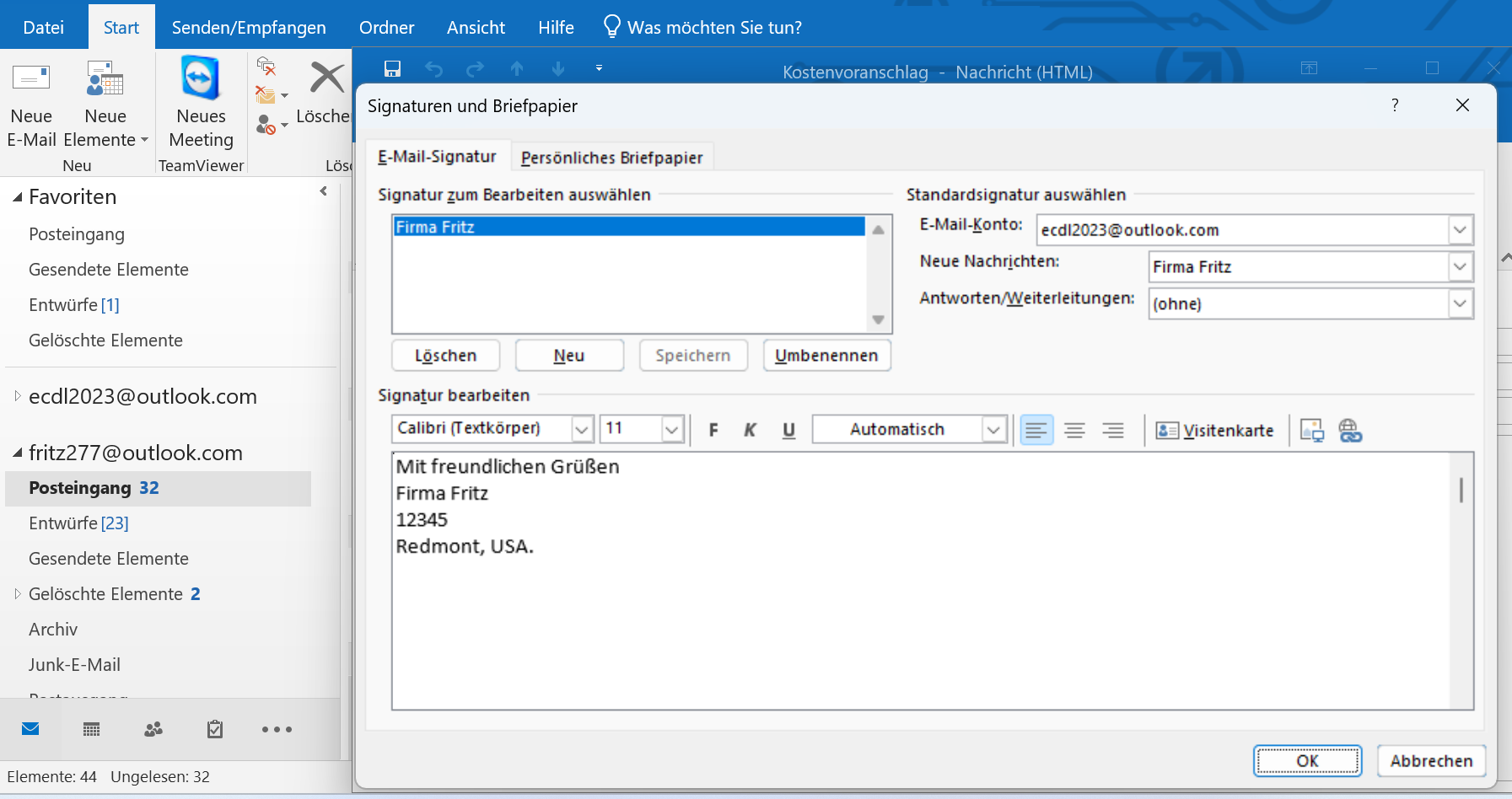 Füge unter dem Text die Signatur Firma Fritz ein. Wähle Signatur.
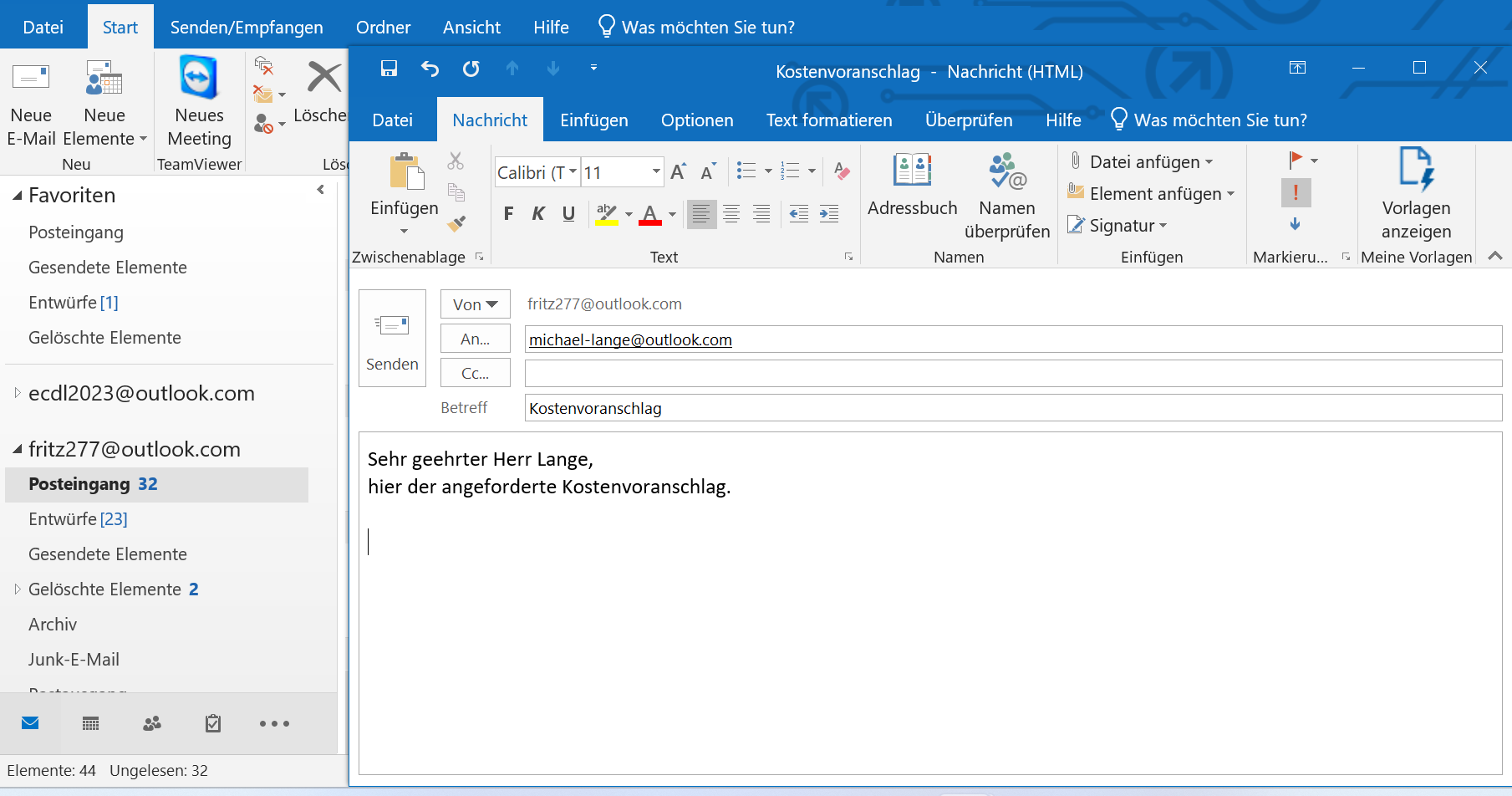 Füge unter dem Text die Signatur Firma Fritz ein. Wähle Signatur.
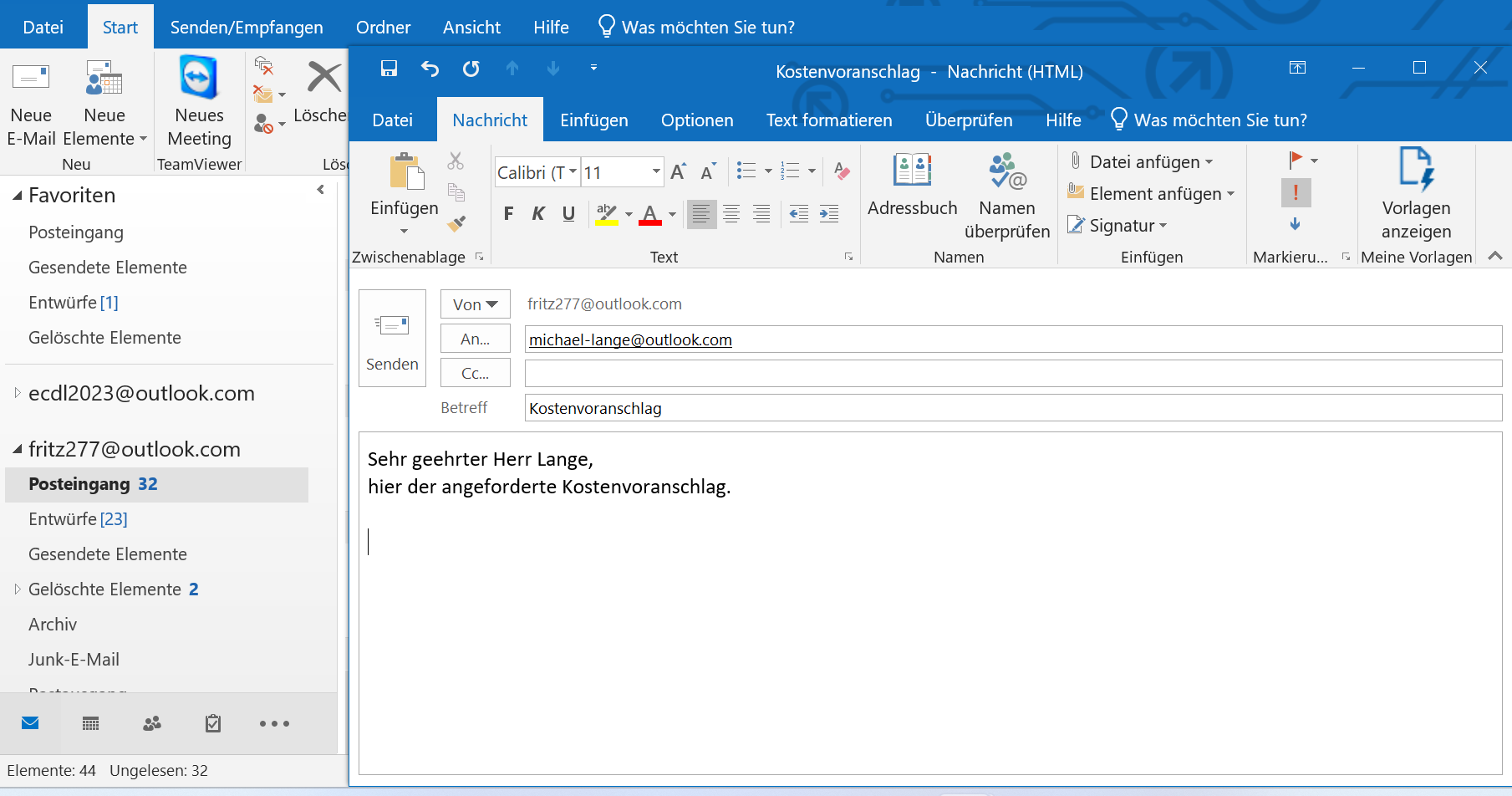 Wähle die Signatur Firma Fritz.
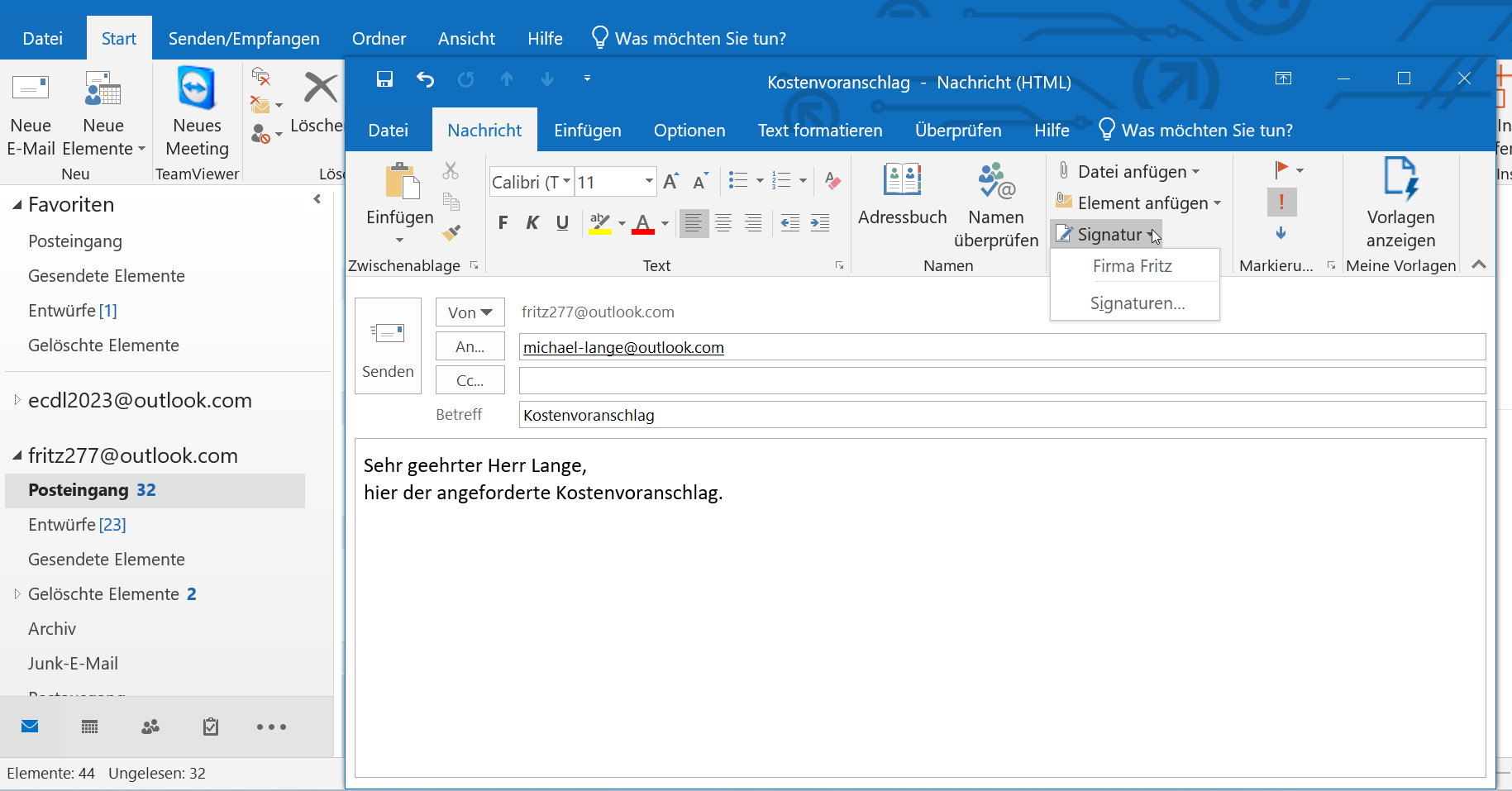 Wähle die Signatur Firma Fritz.
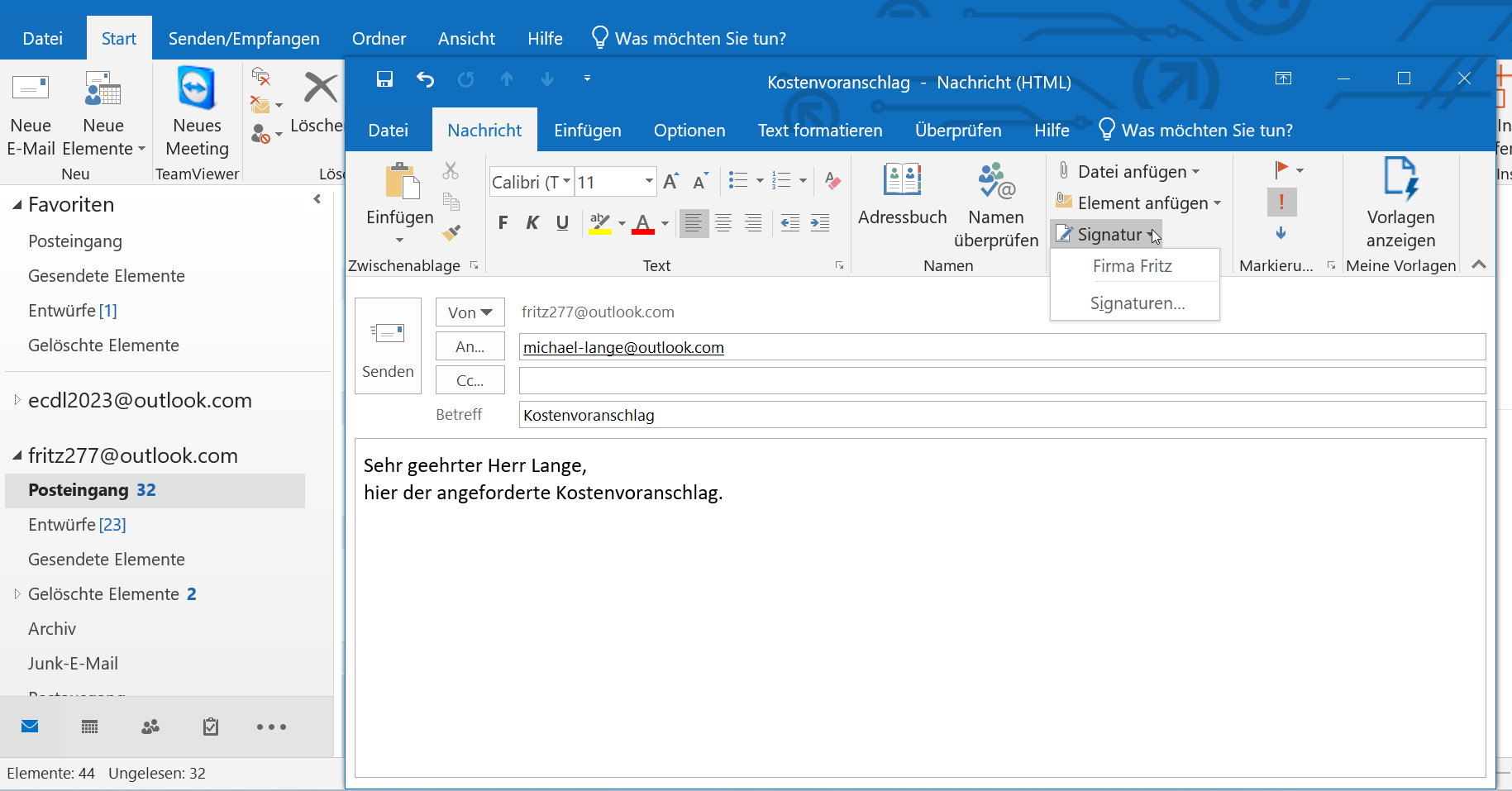 Füge noch den Dateianhang Kostenvoranschlag-2023.pdf hinzu.
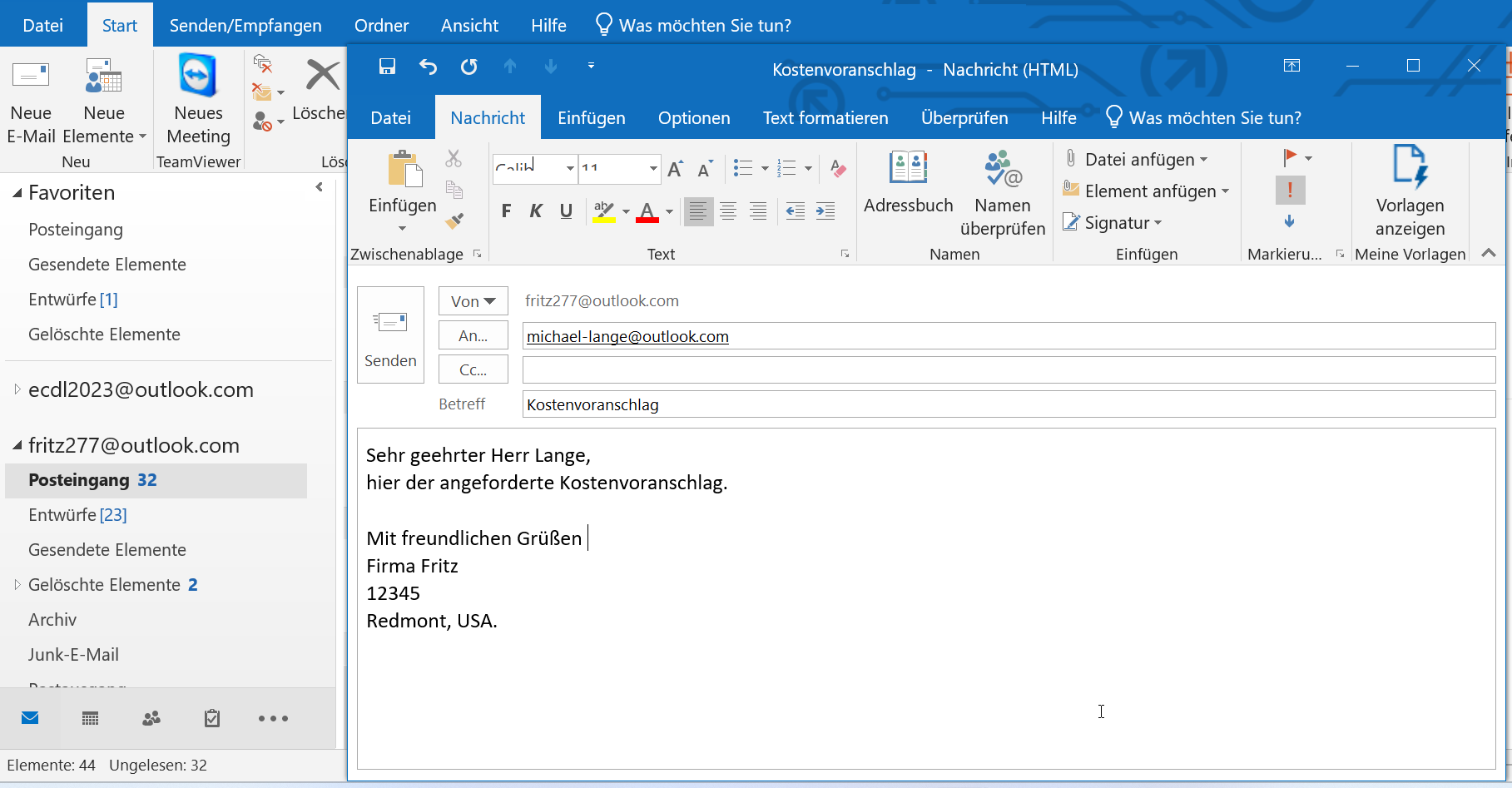 Füge noch den Dateianhang Kostenvoranschlag-2023.pdf hinzu.
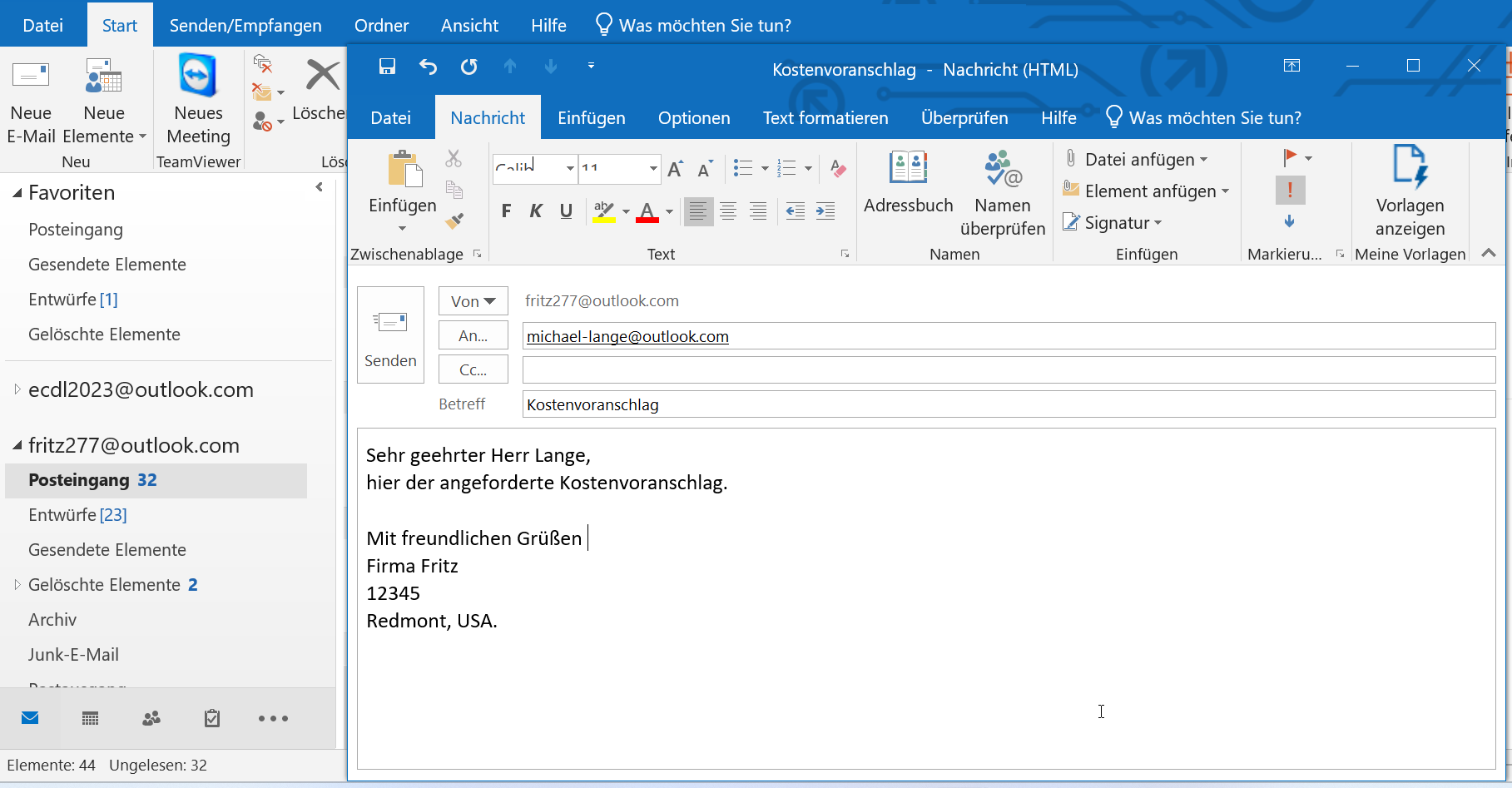 Wähle Diesen PC durchsuchen.
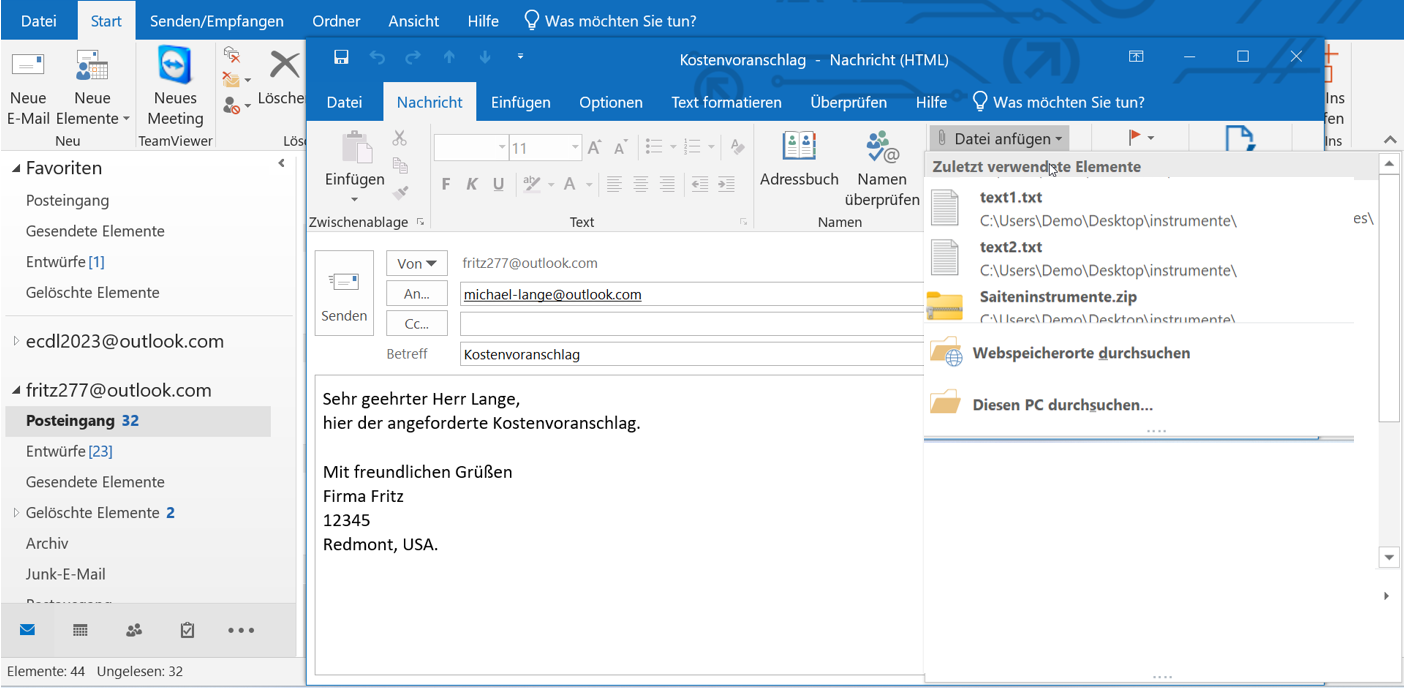 Wähle Diesen PC durchsuchen.
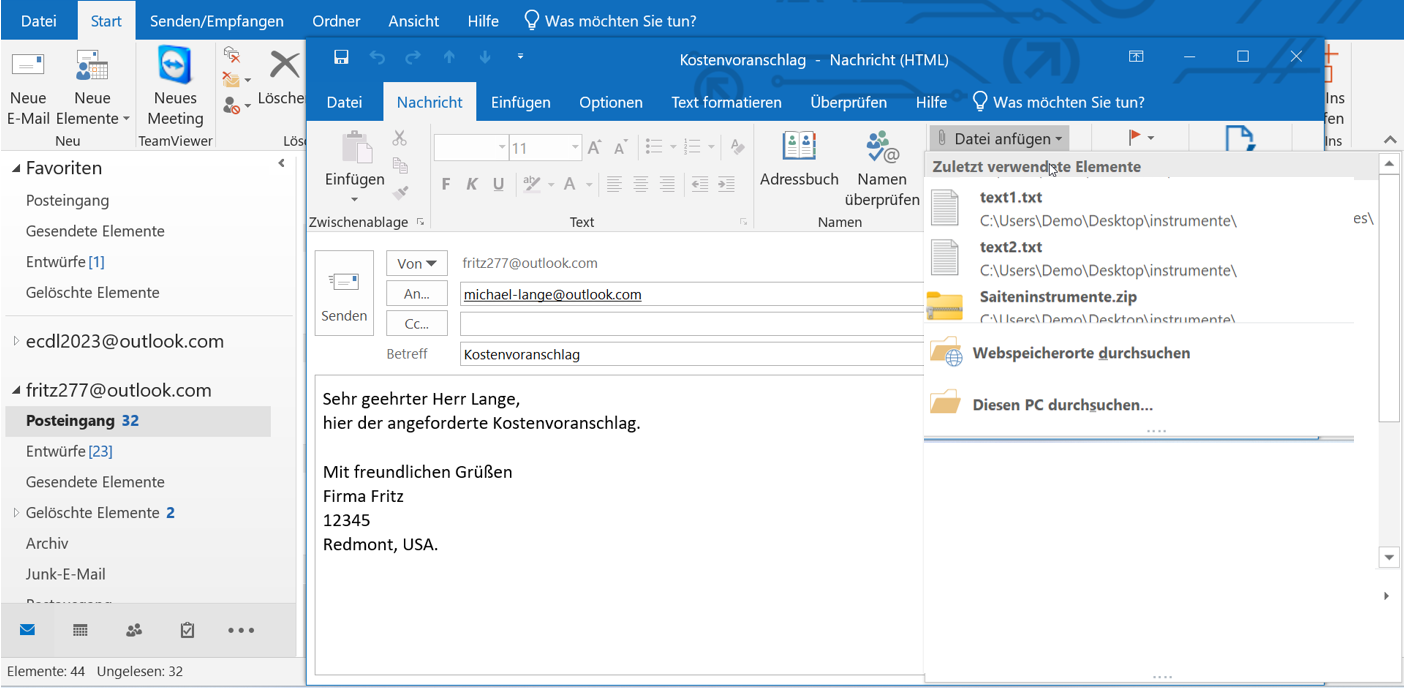 Wähle Kostenvoranschlag-2023.pdf aus.
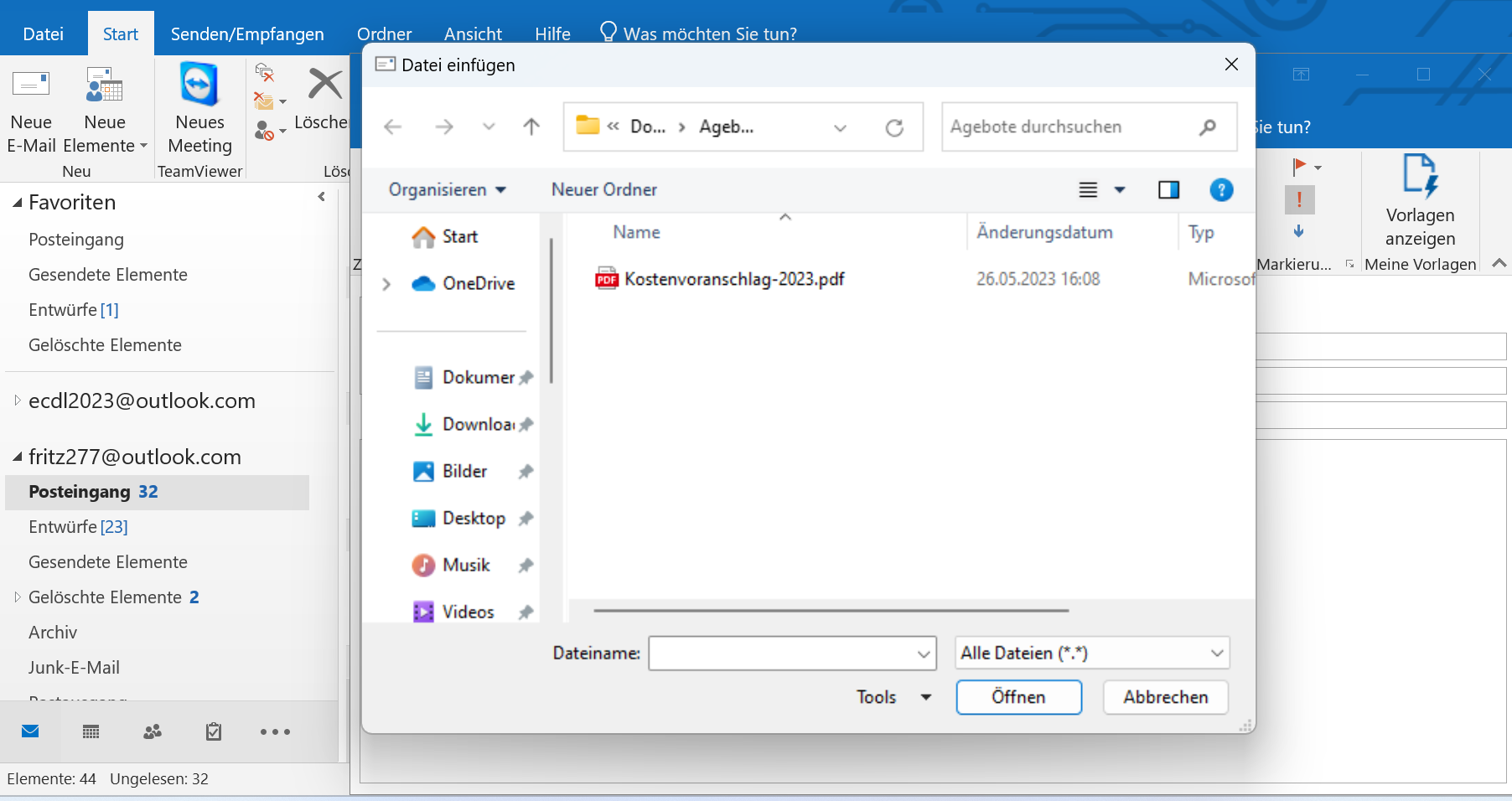 Wähle Kostenvoranschlag-2023.pdf aus.
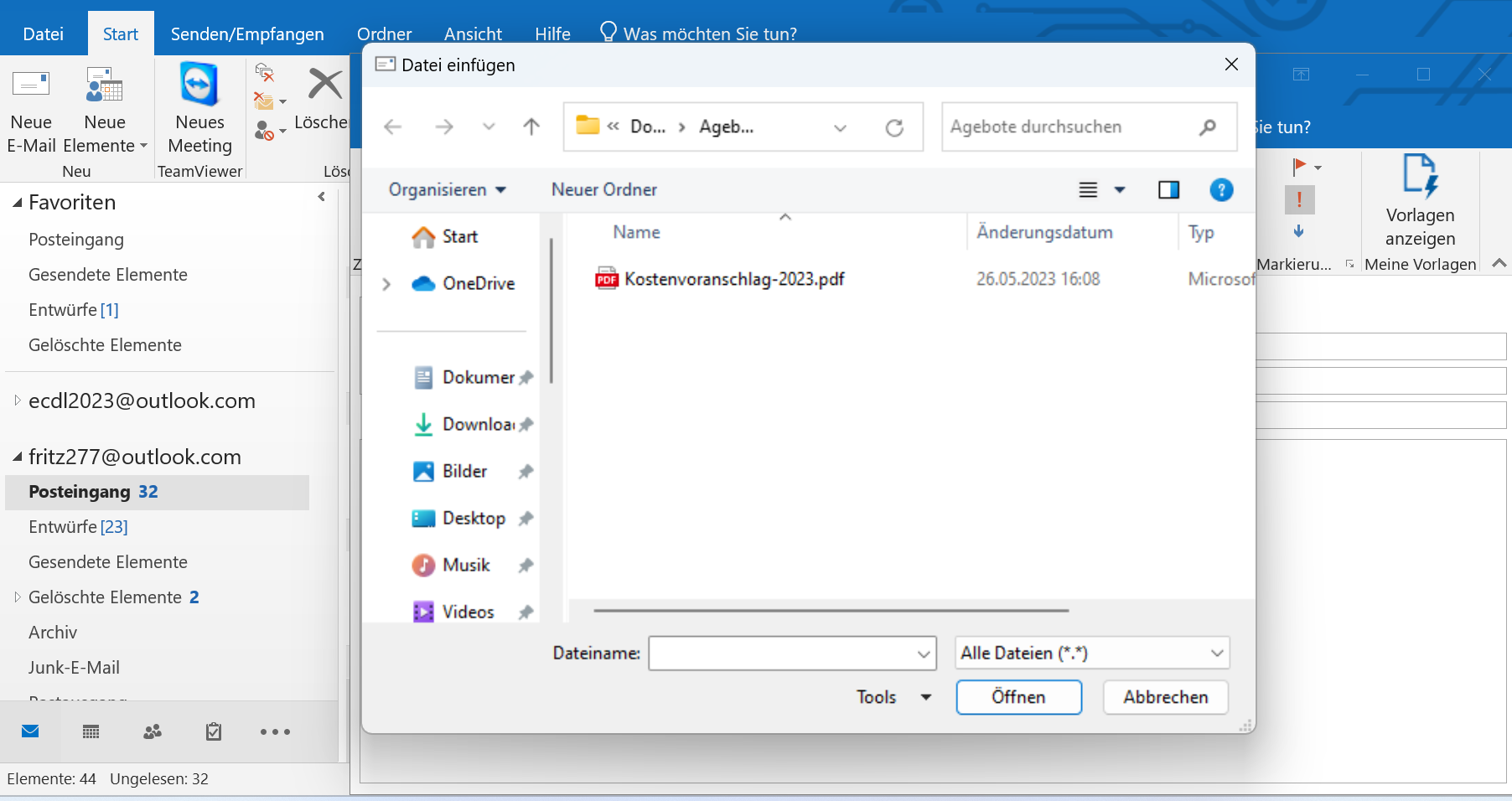 Wähle Einfügen.
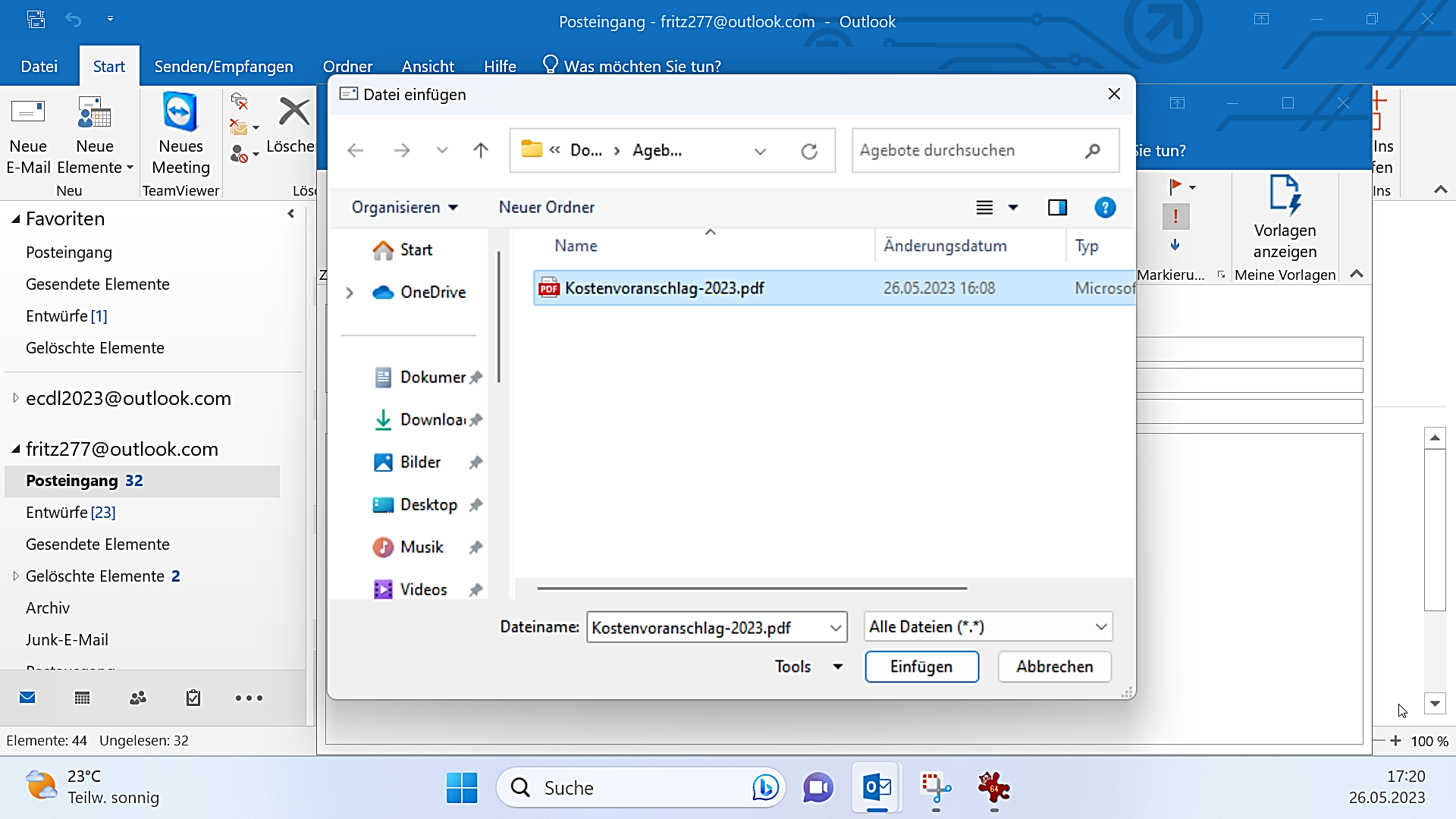 Wähle Einfügen.
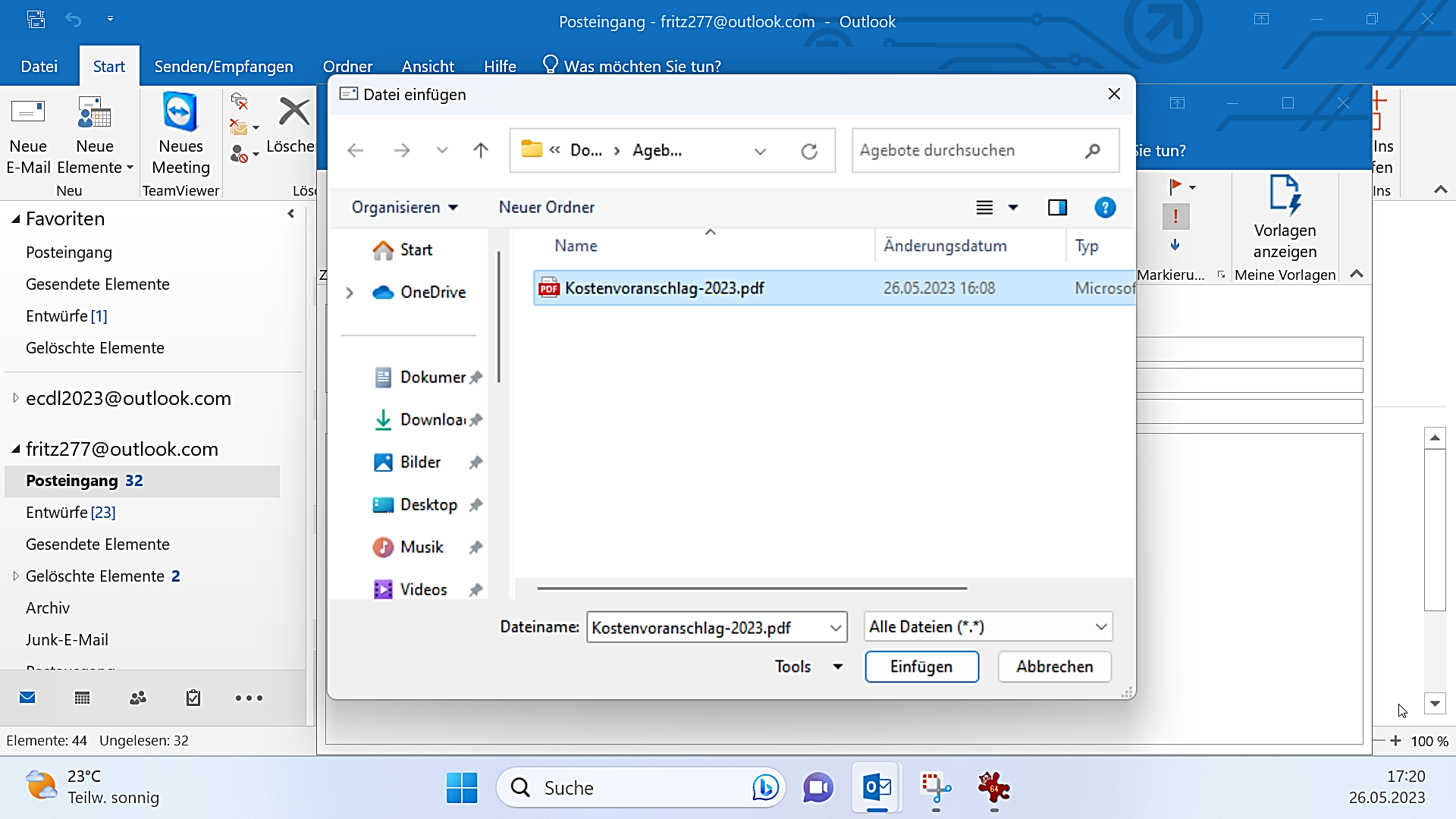 Bevor gesendet wird – Kontrolle ist wichtig! Anschließend: Klick auf Senden!
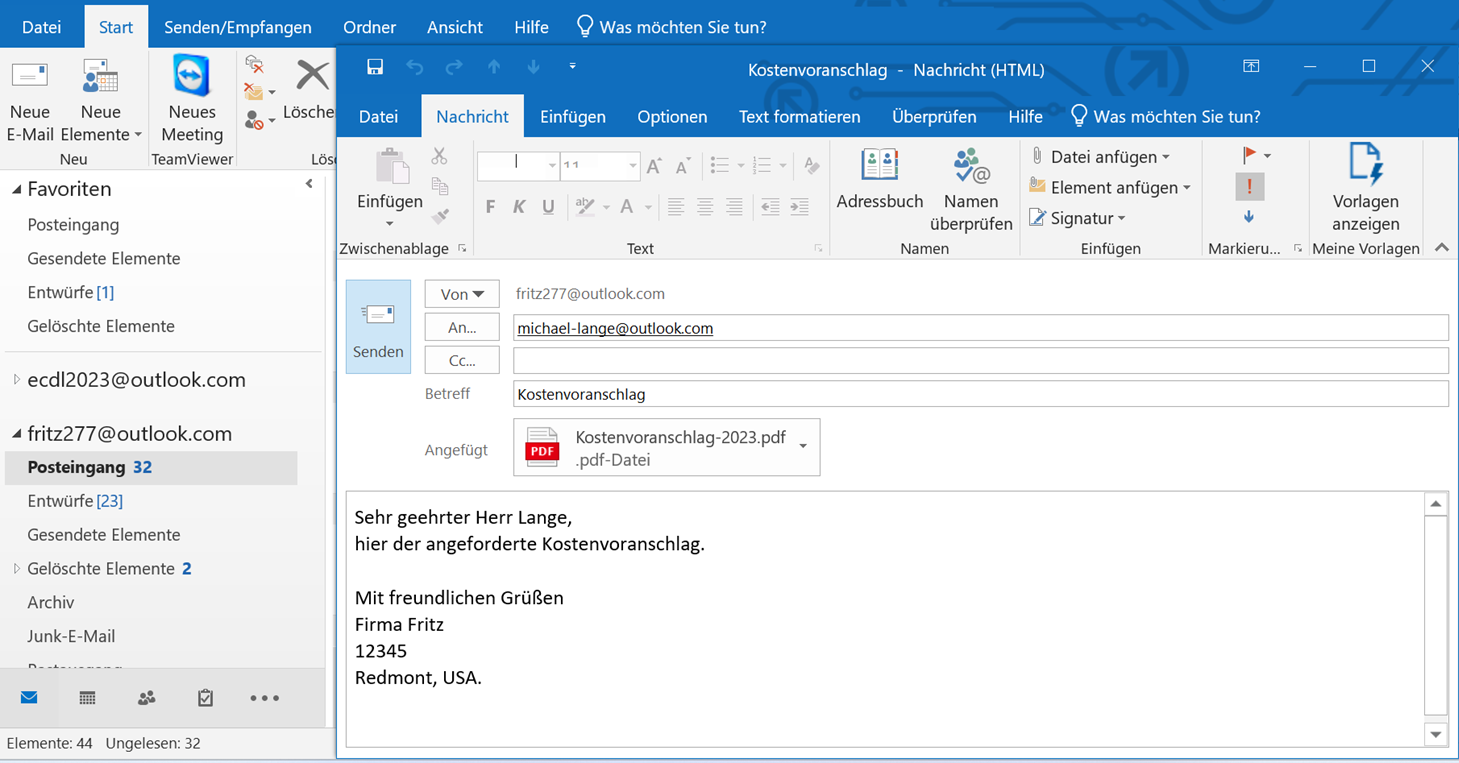 Wichtigkeit: hoch
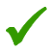 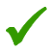 E-Mailadresse passt
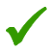 Aussagekräftiger Betreff ist vorhanden
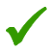 Dateianhang ist vorhanden
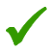 E-Mail-Text: kein Rechtschreibfehler
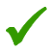 Signatur ist eingefügt
Bevor gesendet wird – Kontrolle ist wichtig! Anschließend: Klick auf Senden!
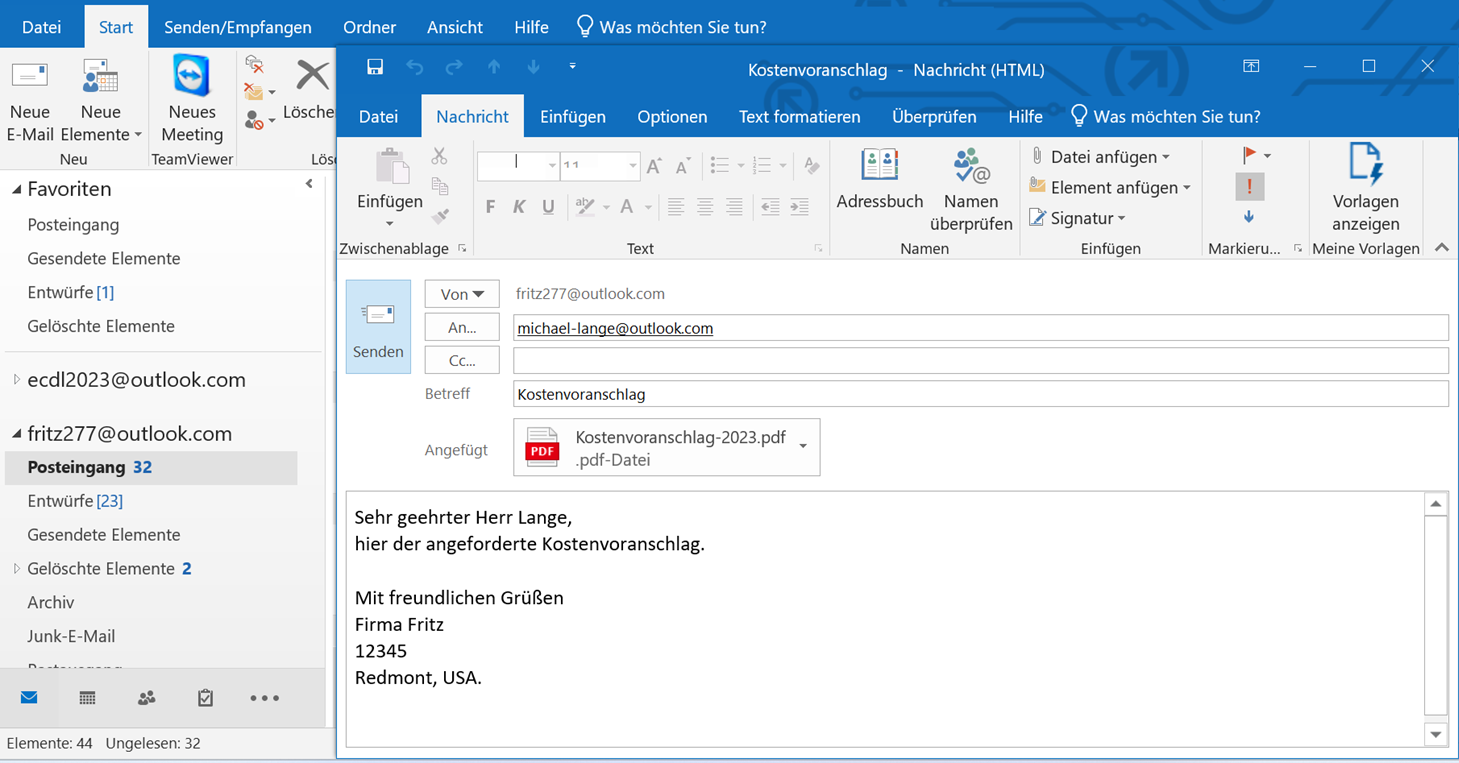 Wichtigkeit: hoch
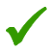 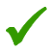 E-Mailadresse passt
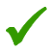 Aussagekräftiger Betreff ist vorhanden
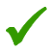 Dateianhang ist vorhanden
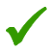 E-Mail-Text: kein Rechtschreibfehler
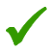 Signatur ist eingefügt
Kontrolliere, ob die E-Mail wirklich versendet wurde. 
Wechsle zum Ordner Gesendete Elemente.
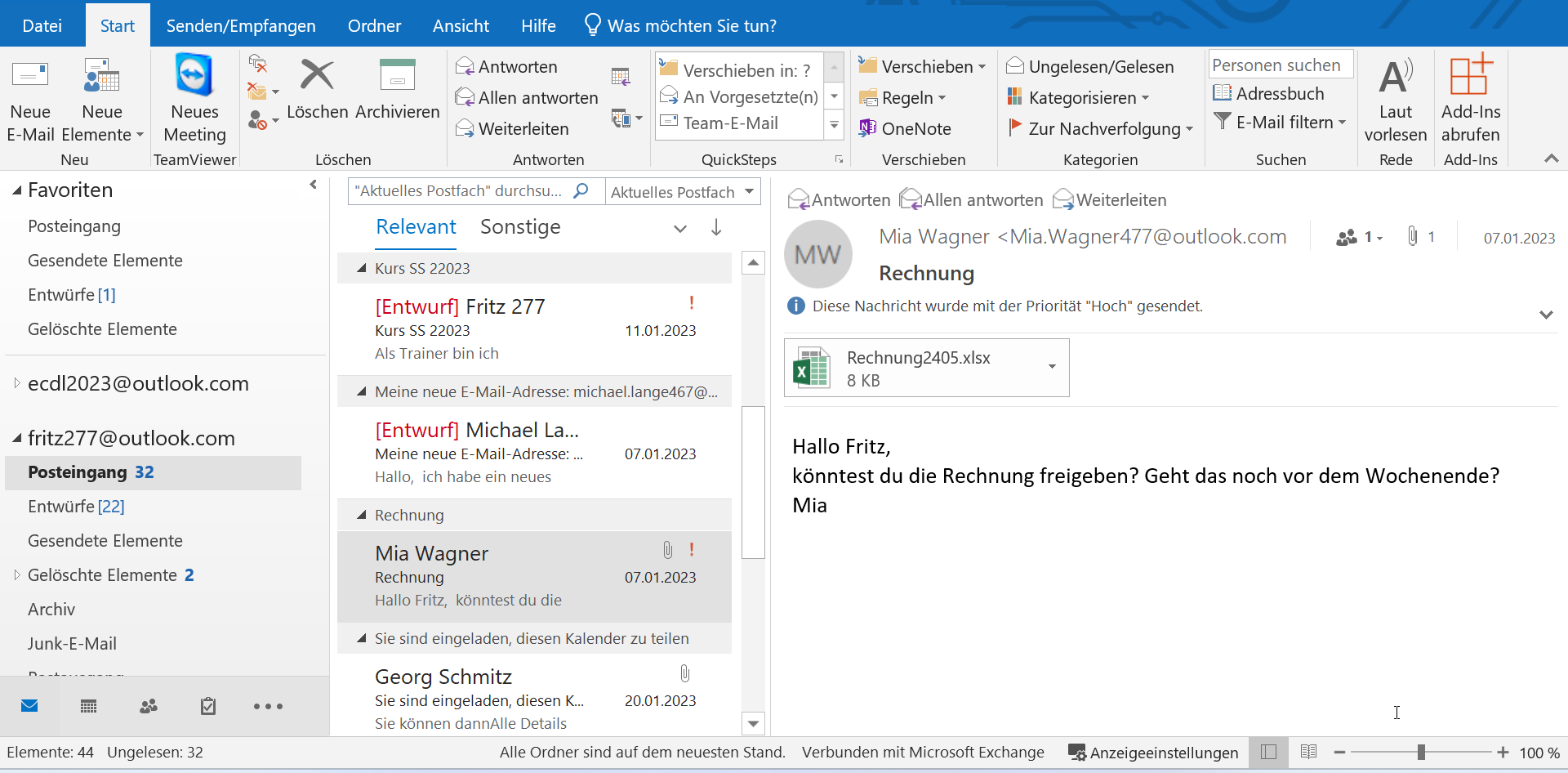 Kontrolliere, ob die E-Mail wirklich versendet wurde. 
Wechsle zum Ordner Gesendete Elemente.
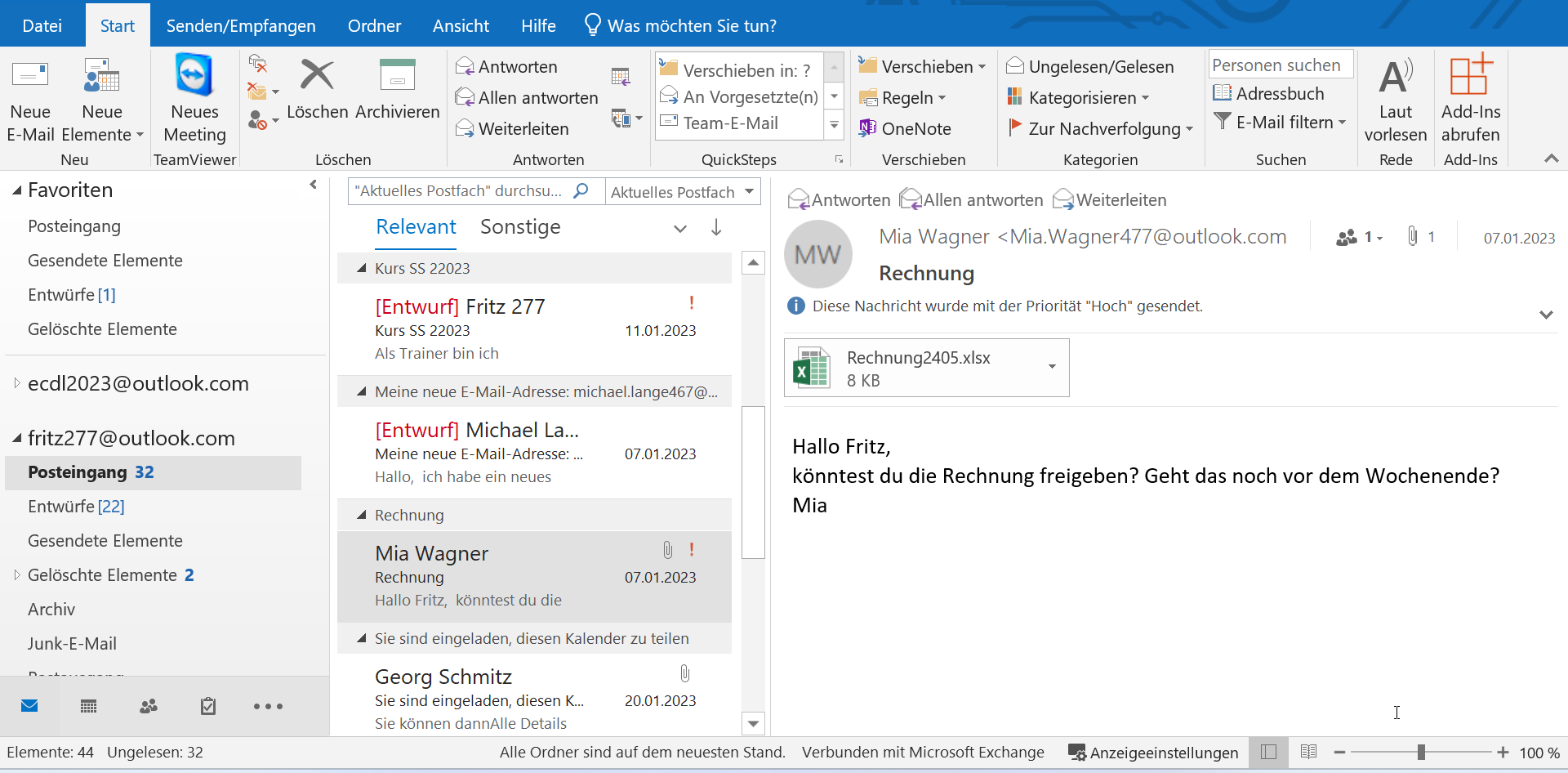 E-Mail mit Outlook 1
Lernzielkatalog
5.1 E-Mails senden 	
5.2 E-Mails erhalten 	
5.3 Extras und Einstellungen 	
5.4 E-Mails organisieren
Hier klicken, um den Quizz zu wiederholen!
Hier klicken, um den Quizz zu beenden!